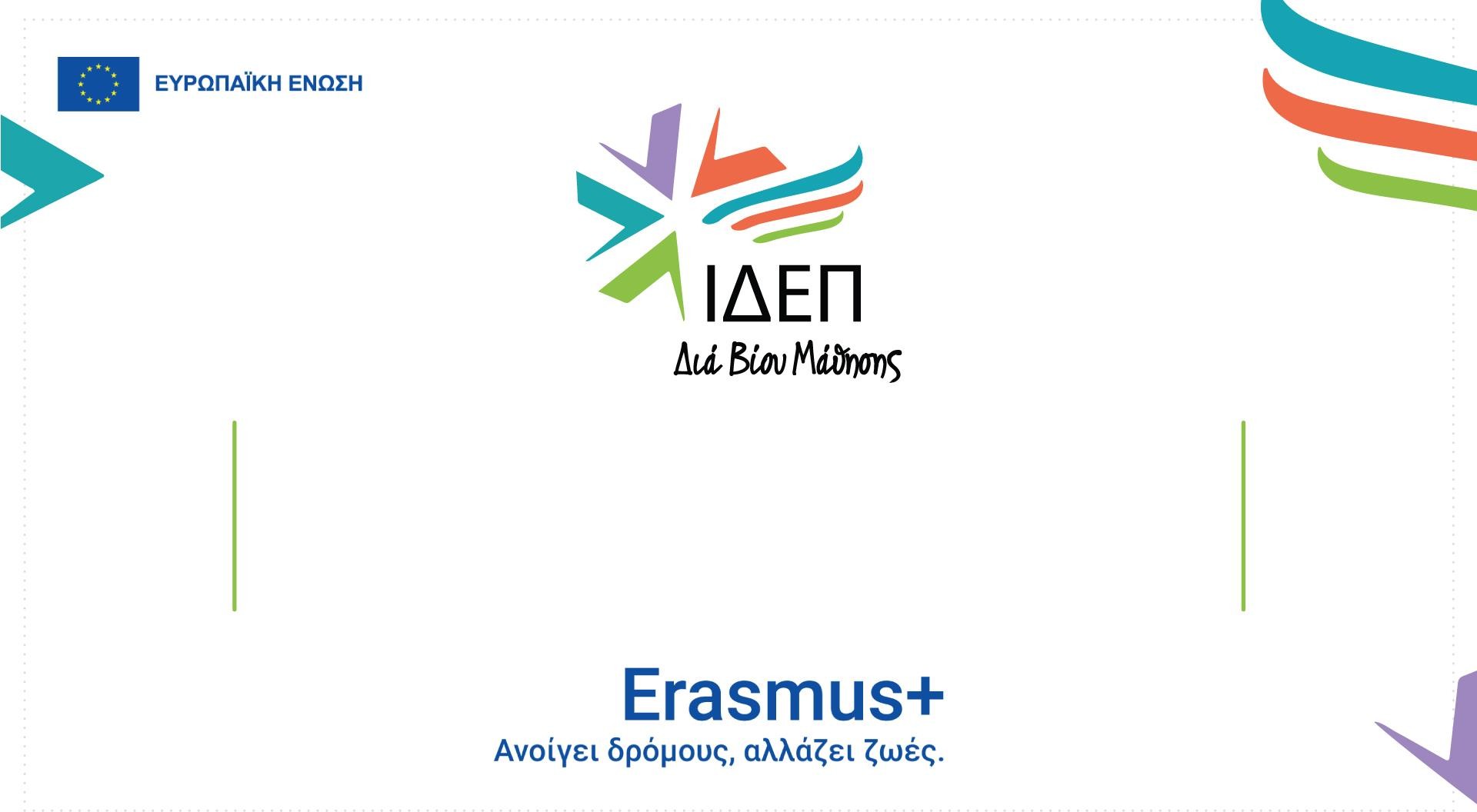 Ενημερωτική Ημερίδα
Διαχείρισης Σχεδίων ΚΑ131  Πρόσκληση 2024
27 Σεπτεμβρίου 2024
Η ΠΑΡΟΥΣΙΑΣΗ ΠΟΥ ΘΑ ΑΚΟΛΟΥΘΗΣΕΙ ΘΑ ΜΑΓΝΗΤΟΣΚΟΠΕΙΤΑΙ.

ΟΙ ΕΡΩΤΗΣΕΙΣ ΠΟΥ ΘΑ ΥΠΟΒΑΛΛΟΝΤΑΙ ΜΕΣΩ CHAT, ΚΑΤΑ ΤΗ ΔΙΑΡΚΕΙΑ ΤΗΣ ΠΑΡΟΥΣΙΑΣΗΣ, ΔΕ ΘΑ
ΦΑΙΝΟΝΤΑΙ ΣΤΗ ΜΑΓΝΗΤΟΣΚΟΠΗΣΗ.

ΟΙ ΕΡΩΤΗΣΕΙΣ ΠΟΥ ΘΑ ΥΠΟΒΑΛΛΟΝΤΑΙ ΠΡΟΦΟΡΙΚΑ, ΚΑΤΑ ΤΗ ΔΙΑΡΚΕΙΑ ΤΗΣ ΠΑΡΟΥΣΙΑΣΗΣ, ΘΑ
ΦΑΙΝΟΝΤΑΙ ΣΤΗ ΜΑΓΝΗΤΟΣΚΟΠΗΣΗ.

ΘΑ ΔΟΘΕΙ ΕΥΛΟΓΟΣ ΧΡΟΝΟΣ ΓΙΑ ΥΠΟΒΟΛΗ ΕΡΩΤΗΣΕΩΝ ΚΑΤΑ ΔΙΑΣΤΗΜΑΤΑ ΚΑΙ ΑΦΟΥ
ΟΛΟΚΛΗΡΩΘΕΙ Η ΠΑΡΟΥΣΙΑΣΗ. Η ΕΝΟΤΗΤΑ ΕΡΩΤΗΣΕΩΝ-ΑΠΑΝΤΗΣΕΩΝ ΜΕ ΤΟ ΠΕΡΑΣ ΤΗΣ  ΠΑΡΟΥΣΙΑΣΗΣ ΔΕ ΘΑ ΜΑΓΝΗΤΟΣΚΟΠΕΙΤΑΙ.

ΓΙΑ ΠΡΟΦΟΡΙΚΑ ΕΡΩΤΗΜΑΤΑ, ΚΑΤΑ ΤΗ ΔΙΑΡΚΕΙΑ ΤΗΣ ΠΑΡΟΥΣΙΑΣΗΣ ΚΑΙ ΟΧΙ ΜΕ ΤΟ ΠΕΡΑΣ ΤΗΣ,
ΠΑΡΕΧΕΤΕ ΑΥΤΟΜΑΤΑ ΤΗ ΣΥΓΚΑΤΑΘΕΣΗ ΣΑΣ ΣΤΟ ΙΔΕΠ ΔΙΑ ΒΙΟΥ ΜΑΘΗΣΗΣ ΓΙΑ ΠΡΟΒΟΛΗ ΤΩΝ  ΠΡΟΣΩΠΙΚΩΝ ΣΑΣ ΔΕΔΟΜΕΝΩΝ ΣΤΟ ΜΑΓΝΗΤΟΣΚΟΠΗΜΕΝΟ ΑΡΧΕΙΟ
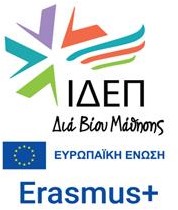 Νέα Πιστοποιημένα Ιδρύματα (ECHE)

European Institute of Management and Finance (EIMF)

American University of Beirut (Mediterraneo)

(Σύνολο: 39 Κυπριακά Πιστοποιημένα Ιδρύματα)
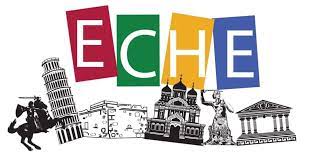 5
Κατανομή	ΚΑ131 2024
Κινητικότητες 2024
+ 315 Συμμετέχοντες σε BIPs
2024:
Συνολικό Ποσό Επιχορήγησης:
4,855,400.00 EUR

2023: 4,964,730 EUR

2022: 3,820.650 EUR
[Speaker Notes: 2094 κινητικότητες στο σύνολο, συμπεριλαμβανομένων των BIPs]
Eνότητες Παρουσίασης
03
Επιλέξιμες
Δραστηριότητες  στα πλαίσια της  ΚΑ131
04
Επιλέξιμες
Δραστηριότητες  στα πλαίσια της  ΚΑ131
02
Συμφωνία
Επιχορήγησης και  Παραρτήματα
01
Συμφωνία
Επιχορήγησης και  Παραρτήματα
02
Χάρτης
Erasmus &  Διαχείριση  Σχεδίου
04
Καλές
Πρακτικές  Δικαιούχων  Ιδρυμάτων
1
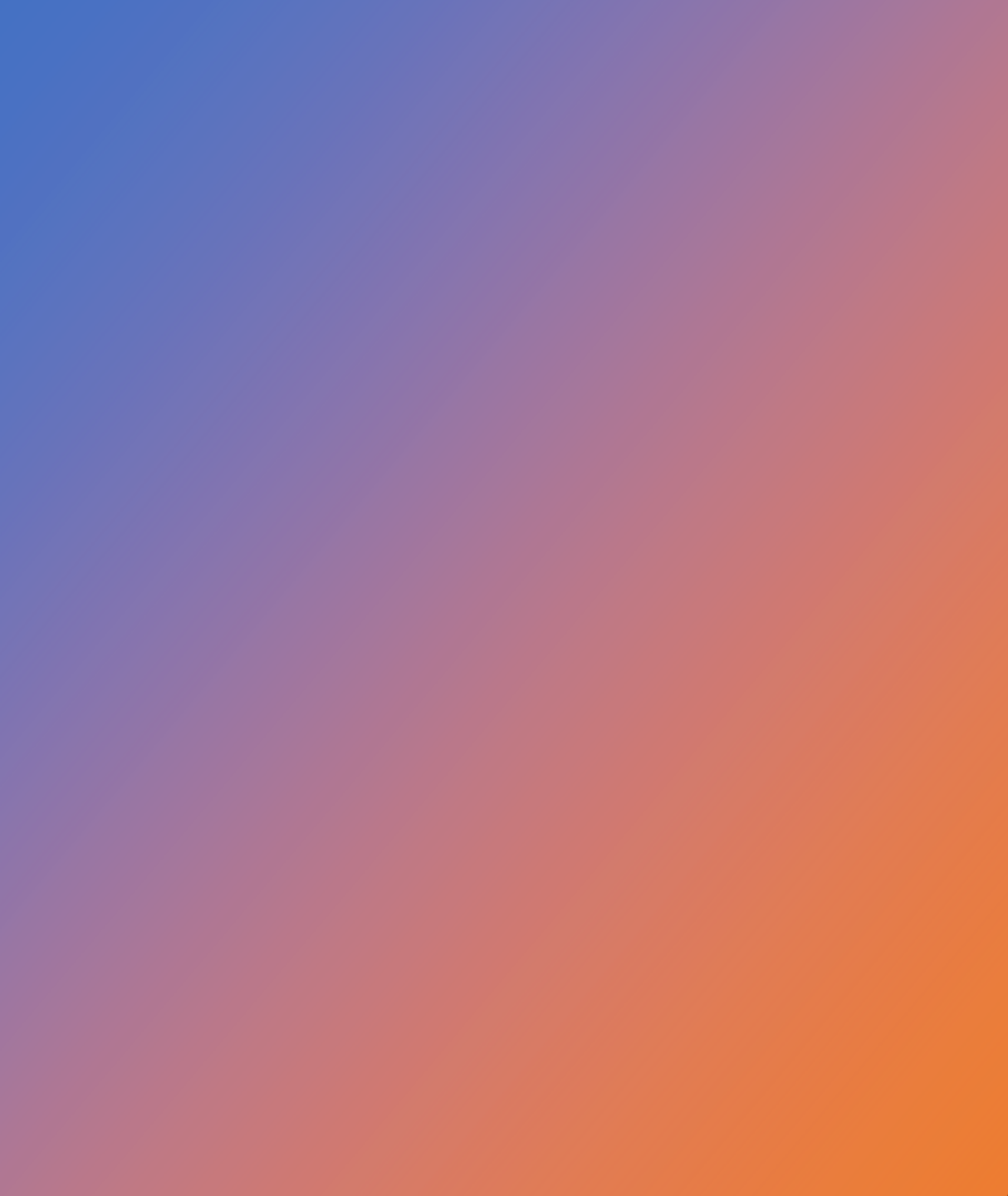 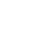 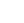 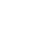 Συμφωνία
Επιχορήγησης  και  Παραρτήματα
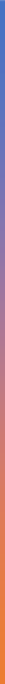 Με την υπογραφή της Συμφωνίας, οι δικαιούχοι συμφωνούν να υλοποιήσουν  τη δράση όπως περιγράφεται στο Παράρτημα 1 και σύμφωνα με τις υποχρεώσεις, όρους και προϋποθέσεις που αυτή ορίζει.

Συνέπειες μη συμμόρφωσης: Στην περίπτωση που ένας δικαιούχος παραβεί  όποιονδήποτε από τους όρους της Συμφωνίας, η επιχορήγηση μπορεί να μειωθεί (βλ. Κεφάλαιο 5, Άρθρο 28). Παραβιάσεις μπορεί, επίσης, να οδηγήσουν σε άλλα μέτρα, που περιγράφονται στο Κεφάλαιο 5.
Συμφωνία  Επιχορήγησης
Η	Συμφωνία	Επιχορήγησης	αποτελείται	από	το	Προοίμιο, τους Όρους και Προϋποθέσεις (συμπεριλαμβανομένου και του Data Sheet) και τα Παραρτήματα
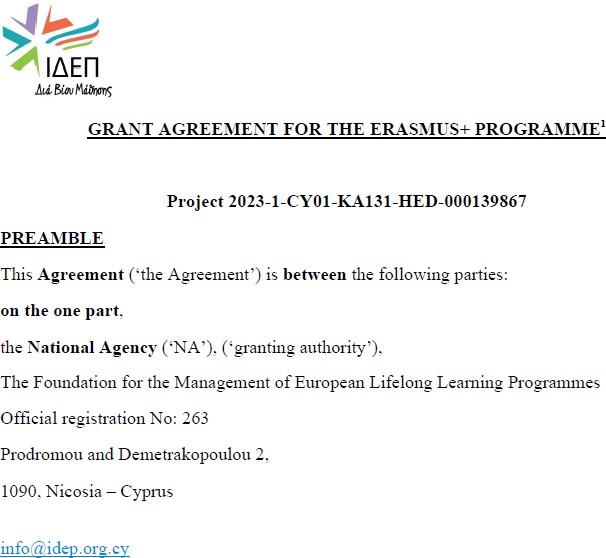 ANNEX 1 Description of the action and Estimated budget for the action (Διαφοροποιημένο Παράρτημα για κάθε Σχέδιο)
ANNEX 2 Additional Information to the Eligibility of Costs
ANNEX 3 Applicable Rates
ANNEX 5 Specific Rules
ANNEX 6 Templates of agreements to be used between beneficiaries and participants
ANNEX 7 Beneficiary’s bank account details
[Speaker Notes: Άλλα μέτρα: Αναστολή καταληκτικής ημερομηνίας πληρωμής, Αναστολή της ίδιας της πληρωμής, Αναστολή της Συμφωνίας Επιχορήγησης, Τερματισμό της Συμφωνίας Επιχορήγησης
Addendum to the Grant Agreement for KA1 project: Τροποποίηση Συμφωνίας για εισερχόμενες κινητικότητες από Ουκρανία]
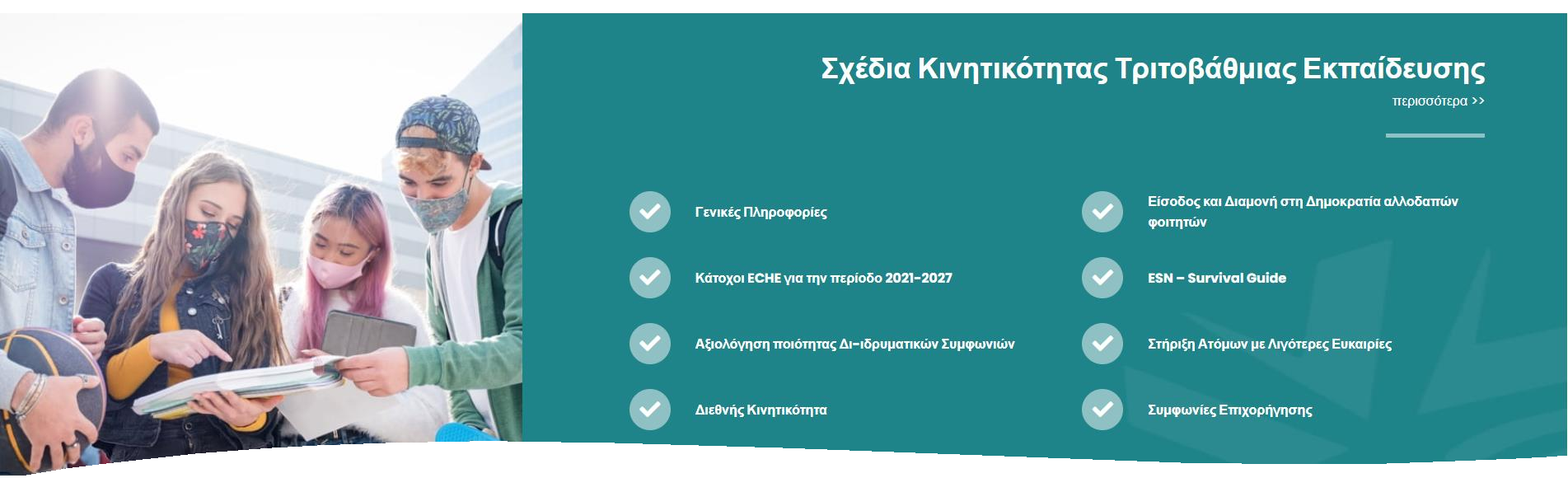 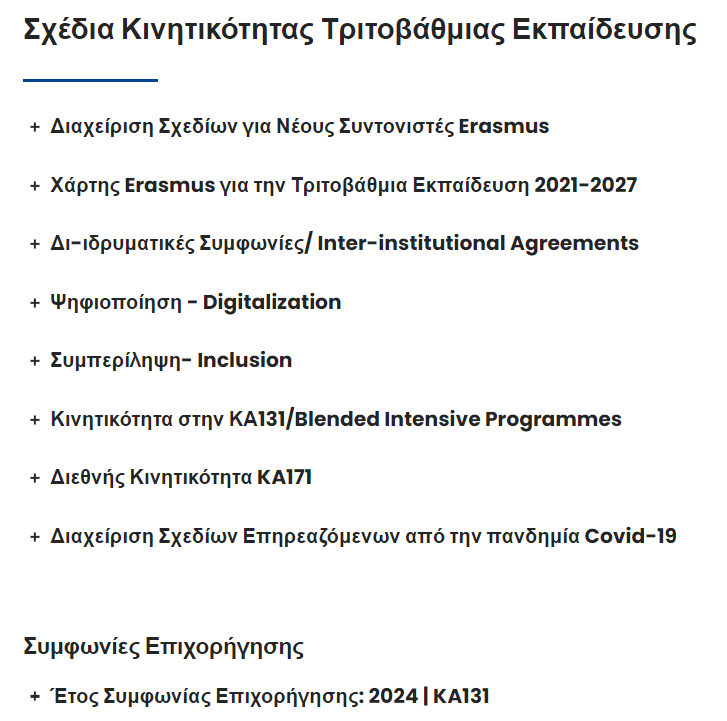 Τα έντυπα είναι αναρτημένα στην ιστοσελίδα του ΙΔΕΠ 
(Έτος Συμφωνία Επιχορήγησης ΚΑ131:2014|131)
Annex 6
Learning Agreement Student Mobility for Studies ΚΑ131
Learning Agreement Student Mobility for Studies ΚΑ131 International
Learning Agreement for Traineeships ΚΑ131-ΚΑ171
Mobility Agreement for Training
Mobility Agreement for Teaching
Participant Grant Agreement (Kοινό Έντυπο για Σπουδαστές  και Προσωπικό)
Έντυπα Συμφωνιών μεταξύ Δικαιούχου  Οργανισμού και  Συμμετεχόντων
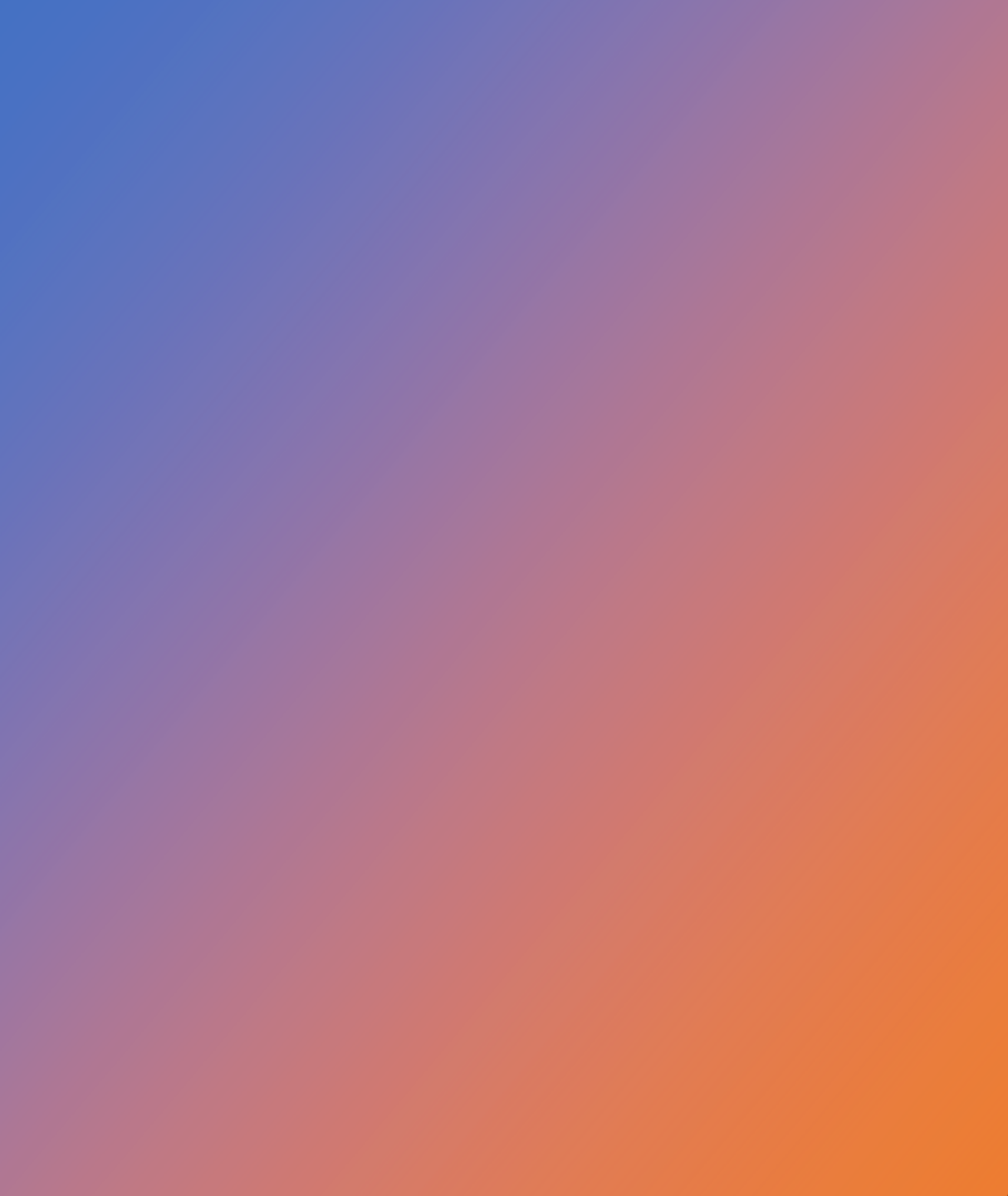 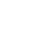 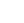 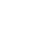 Επιλέξιμες  Ατομικές Δραστηριότητες  ΚΑ131 &
Χρηματοδότηση
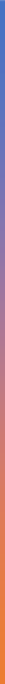 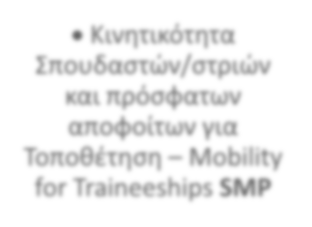 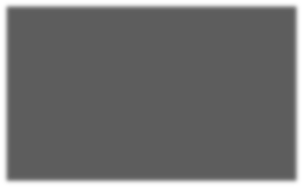 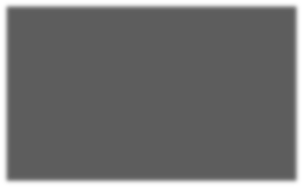 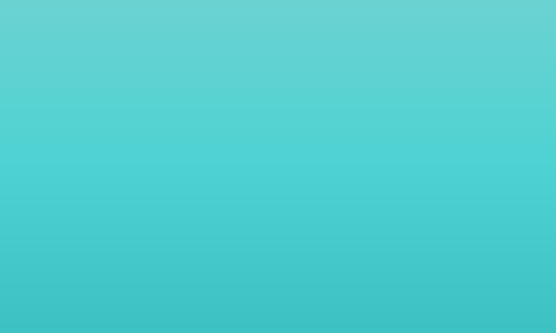 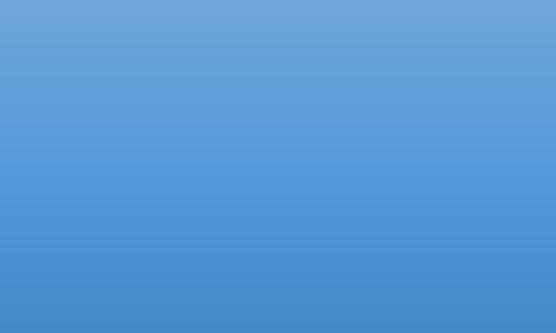 Κινητικότητα
Σπουδαστών/στριών για  Σπουδές – Mobility for  Studies SMS
Κινητικότητα
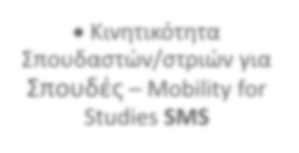 Σπουδαστών/στριών  και πρόσφατων  αποφοίτων για  Τοποθέτηση – Mobility  for Traineeships SMP
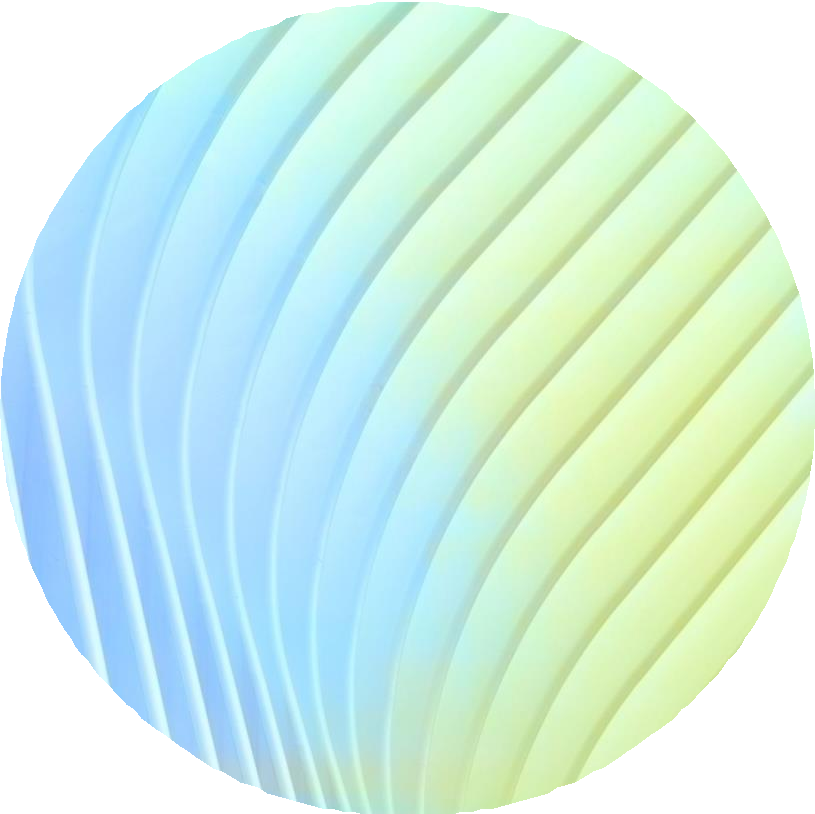 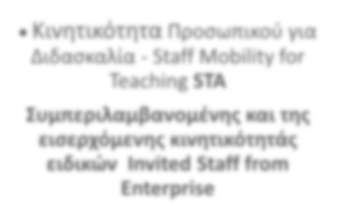 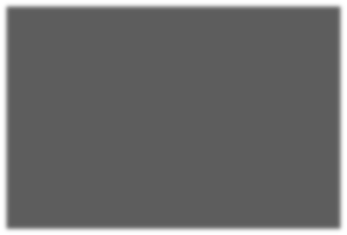 Κινητικότητα Προσωπικού για  Διδασκαλία - Staff Mobility for
Teaching STA
Συμπεριλαμβανομένης της  εισερχόμενης κινητικότητας  Staff from enterprises and other organisations invited to teach at HEI
Κινητικότητα  Προσωπικού για
Εκπαίδευση/Κατάρτιση -
Staff Mobility for Training
STT
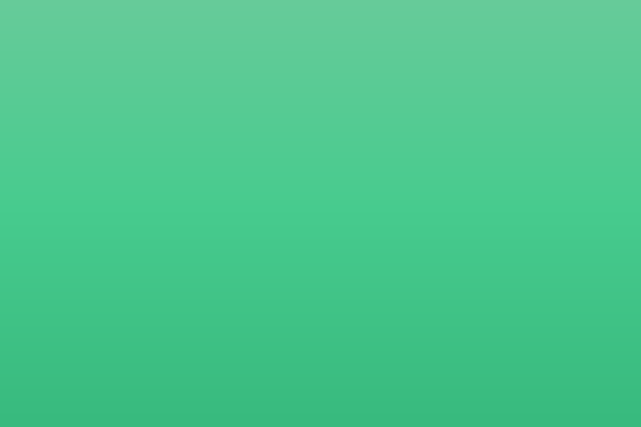 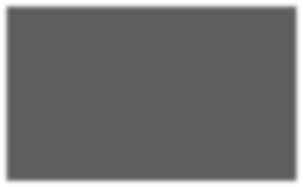 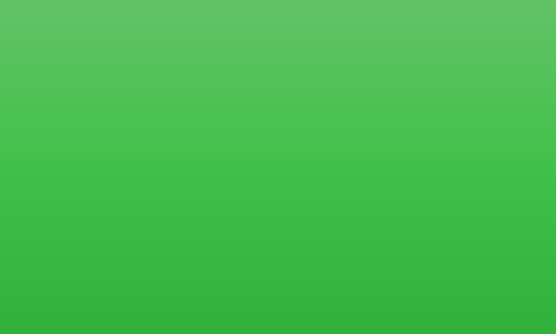 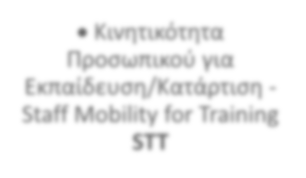 7
Κινητικότητες
Σπουδαστών/στριών  και Νέων Αποφοίτων
Γενικές Αρχές
Επιλέξιμες Διάρκειες
Κινητικότητα για σπουδές
Κινητικότητα για Πρακτική Άσκηση
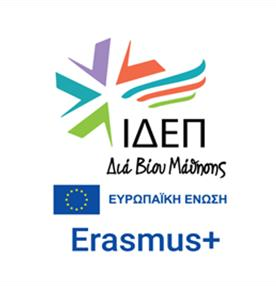 6
Γενικές αρχές που διέπουν SMSs & SMPs
Ο ίδιος φοιτητής/πρόσφατος απόφοιτος μπορεί να πραγματοποιήσει κινητικότητες για σπουδές και/ή πρακτική άσκηση, συνολικής διάρκειας μέχρι και 12 μήνες, για κάθε κύκλο σπουδών του

* Για προγράμματα σπουδών ενός κύκλου (π.χ. προγράμματα ιατρικής), η ανώτατη συνολική διάρκεια περιόδων κινητικότητας ανέρχεται στους 24  μήνες (12 μήνες, ανά ροή)

Οι κινητικότητες σύντομης διάρκειας (5 – 30 μέρες) αφορούν είτε άτομα με λιγότερες ευκαιρίες (όπως ορίζονται στη Στρατηγική Ένταξης και Πολυμορφίας του ΙΔΕΠ Διά Βίου Μάθησης) είτε διδακτορικούς φοιτητές  Αποτελεί υποχρέωση των ΑΕΙ να αξιολογήσουν την καταλληλόλητα της επιλογής  των συμμετεχόντων σε μικρής διάρκειας κινητικότητές και να διασφαλίσουν ότι οι  φυσικές κινητικότητες μεγάλης διάρκειας παραμένουν ο κανόνας.

Με εξαίρεση τις κινητικότητες σύντομης διάρκειας για τους διδακτορικούς φοιτητές, για όλες τις υπόλοιπες κινητικότητες σύντομης διάρκειας το διαδικτυακό κομμάτι είναι υποχρεωτικό (min. award of 3 ECTS)

Οι φοιτητές δεν μπορούν να υλοποιήσουν κινητικότητες εντός της χώρας όπου εδρεύει το ΙΤΕ στο οποίο είναι εγγεγραμμένοι ή προς την χώρα διαμονής τους

Η ημερομηνία έναρξης είναι πάντα η πρώτη ημέρα κατά την οποία  ο σπουδαστής/στρια είναι φυσικά παρών στον οργανισμό υποδοχής (πρώτη ημέρα μαθημάτων/πρώτη ημέρα στη δουλειά, πρώτη ημέρα εκδήλωσης υποδοχής κτλ.)

Η ημερομηνία λήξης πρέπει να είναι πάντα η τελευταία ημέρα  που ο σπουδαστής χρειάζεται να είναι φυσικά παρών στον οργανισμό  υποδοχής (τελευταία ημέρα της εξεταστικής περιόδου/της εργασίας κτλ.)
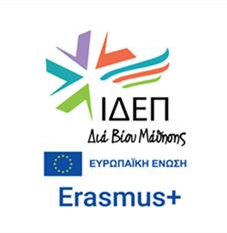 9
[Speaker Notes: Οι πρόσφατοι απόφοιτοι, με την κινητικότητα που θα υλοποιήσουν μετά την αποφοίτησή τους, δεν πρέπει να ξεπεράσουν τους 12 μήνες συνολικά για τον κύκλο σπουδών στα πλαίσια του οποίου έγινε και η αίτηση για πρακτική άσκηση κατόπιν αποφοίτησης. Άρα, αν έχει προηγηθεί κινητικότητα, κατά τα χρόνια των σπουδών τους, θα πρέπει να ήταν διάρκειας μικρότερης των 12 μηνών.

Η Στρατηγική έχει πρόσφατα επικαιροποιηθεί, συμπεριλαμβάνοντας πλέον και τους Parents or individuals with careers, not included in other categories who cannot be absent for a long-term period 

Στην περίπτωση που ένας φοιτητής ή πρόσφατος απόφοιτος βρίσκεται σε υποχρεωτική αργία (περίοδος διακοπών στον οργανισμό υποδοχής), η ημερομηνία λήξης της δραστηριότητάς του μπορεί να εμπίπτει σε αυτήν την περίοδο διακοπών (στη βάση της ημερομηνίας λήξης που αναγράφεται στο grant agreement που υπέγραψε με τον οργανισμό αποστολής)]
Επιλέξιμες διάρκειες SMSs/SMPs
Κινητικότητα φοιτητών για σπουδές - SMS
Αφορά όλα τα προγράμματα, όλα τα έτη & όλους τους κύκλους σπουδών (σύντομος κύκλος, πτυχίο, μεταπτυχιακό, διδακτορικό): EQF 5-8

Πραγματοποιείται σε συνεργαζόμενο ΙΤΕ, που κατέχει τον Χάρτη Erasmus και με το  οποίο υπάρχει υπογεγραμμένη Διμερής Συμφωνία

Στην περίπτωση της Διεθνούς Κινητικότητας των ΚΑ131 Σχεδίων, η κινητικότητα πραγματοποιείται σε συνεργαζόμενο ΙΤΕ που είναι αναγνωρισμένο από την εκάστοτε αρμόδια αρχή, στα πλαίσια υπογεγραμμένης Διμερούς Συμφωνίας

Η περίοδος σπουδών στο εξωτερικό πρέπει να αποτελεί μέρος του προγράμματος σπουδών του φοιτητή (ανεξαρτήτως του κύκλου Σπουδών)

Μια περίοδος σπουδών στο εξωτερικό μπορεί να περιλαμβάνει και περίοδο  πρακτικής άσκησης

Μπορεί να πραγματοποιηθεί σε μικτή μορφή (blended activity)

Εάν καλύπτει ολόκληρο το ακαδημαϊκό έτος, η περίοδος σπουδών ισοδυναμεί με 60 ECTS (ή αντίστοιχες πιστωτικές μονάδες σε χώρες εκτός EHEA): Για μικρότερες περιόδους σπουδών, οι πιστωτικές μονάδες συστήνεται όπως υπολογίζονται κατ’ αναλογία
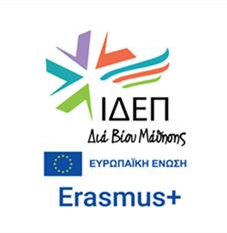 9
[Speaker Notes: EHEA: European Higher Education Area
Η περίοδος σπουδών που συνδυάζεται με περίοδο πρακτικής άσκησης μπορεί να υλοποιηθεί με δύο διαφορετικούς τρόπους: η μία δραστηριότητα μετά την άλλη ή οι δύο δραστηριότητες ταυτόχρονα]
Κινητικότητα φοιτητών & πρόσφατων αποφοίτων για πρακτική άσκηση - SMP
Αφορά όλα τα προγράμματα, όλα τα έτη & όλους τους κύκλους σπουδών (σύντομος κύκλος, πτυχίο, μεταπτυχιακό, διδακτορικό): EQF 5-8. Αφορά και τους πρόσφατους απόφοιτους ΙΤΕ.

Πραγματοποιείται σε:
Δημόσιες ή Ιδιωτικές Επιχειρήσεις
Δημόσιους φορείς
Κοινωνικούς εταίρους
Ερευνητικά ινστιτούτα (“research assistantships for students and doctoral candidates”)
Σχολεία και Εκπαιδευτικά Κέντρα (“teaching assistantships for student teachers”)
ΙΤΕ που εδρεύουν σε Χώρες-Μέλη ή Τρίτες Χώρες συνδεδεμένες με το Πρόγραμμα, κατέχουν το ECHE και έχουν υπογράψει διμερή Συμφωνία με το ΙΤΕ αποστολής
ΙΤΕ που εδρεύουν σε Τρίτες Χώρες μη συνδεδεμένες με το Πρόγραμμα, είναι αναγνωρισμένα από την εκάστοτε αρμόδια αρχή και έχουν υπογράψει διμερή Συμφωνία με το ΙΤΕ αποστολής

Όπου είναι εφικτό, πρέπει να αποτελεί μέρος του προγράμματος σπουδών του φοιτητή (στην περίπτωση των πρόσφατων αποφοίτων, δεν είναι εφικτό)

Οι φοιτητές/πρόσφατοι απόφοιτοι πρέπει να ακολουθούν το πλήρες ωράριο εργασίας του οργανισμού υποδοχής – Οι ημέρες αργίας που ισχύουν για τους μόνιμους υπαλλήλους ισχύουν και για τους Erasmus φοιτητές/πρόσφατους απόφοιτους (όχι interruption period)
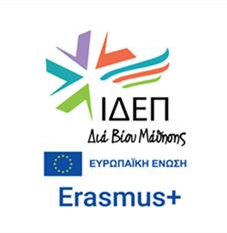 9
[Speaker Notes: Αφού οι ημέρες αργίας δε θεωρούνται interruption period, η επιχορήγηση δίνεται κατά τις ημέρες αυτές. Η περίοδος διακοπών του οργανισμού (holiday period) προσμετράται στην ελάχιστη διάρκεια της περιόδου πρακτικής άσκησης.]
Βασικές αρχές κινητικότητας  για Πρακτική Άσκηση
Η εξεύρεση οργανισμού τοποθέτησης αποτελεί ευθύνη των
φοιτητών/τριών και νέων αποφοίτων

Εάν η τοποθέτηση ολοκληρωθεί πριν από την αποφοίτηση,  θα αναγνωριστεί στο έντυπο αναλυτικής βαθμολογίας  του/της φοιτητή/τριας καθώς και στο Παράρτημα  Διπλώματος.

Εάν ολοκληρωθεί μετά την ολοκλήρωση των σπουδών (τοποθέτηση νέων αποφοίτων), θα αναγνωριστεί στο έντυπο EUROPASS 
      Certificate Supplement.

Οι πρόσφατοι/ες πτυχιούχοι/ες μπορούν να ολοκληρώσουν μια περίοδο τοποθέτησης εντός 12 μηνών από την αποφοίτησή τους.

Σημαντικό – Η υποβολή ενδιαφέροντος και επιλογή των  νέων αποφοίτων πραγματοποιείται πριν την ολοκλήρωση  των σπουδών τους (και όχι αφού αποφοιτήσουν)!
[Speaker Notes: Παράρτημα Διπλώματος = Diploma Supplement
Οι πρόσφατοι/ες πτυχιούχοι/ες μπορούν να ολοκληρώσουν μια περίοδο τοποθέτησης εντός 12 μηνών από την αποφοίτησή τους από τον κύκλο σπουδών κατά τον οποίο υπέβαλαν την αίτηση για πρακτική άσκηση]
Κινητικότητες
Προσωπικού
Επιλέξιμες Διάρκειες
Κινητικότητα για διδασκαλία
Κινητικότητα για Εκπαίδευση/Κατάρτιση
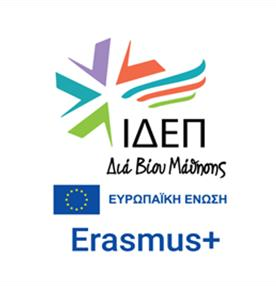 6
Επιλέξιμες Διάρκειες
Οι ελάχιστες εργάσιμες μέρες πρέπει να είναι συνεχόμενες
Οι εξερχόμενες κινητικότητες μπορούν να πραγματοποιηθούν σε οποιαδήποτε χώρα εκτός από τη χώρα διαμονής του συμμετέχοντα και τη χώρα του ιδρύματος αποστολής
Κινητικότητα για Διδασκαλία – Staff Mobility for Teaching – STA

Η κινητικότητα πρέπει να συνδέεται με το πλάνο προσωπικής και επαγγελματικής ανάπτυξης του συμμετέχοντα

Μπορεί να αφορά οποιονδήποτε κλάδο Σπουδών

Μπορεί να λάβει μικτή μορφή (συνδυασμός φυσικής και διαδικτυακής διδασκαλίας)

Προς ΙΤΕ που φέρουν Χάρτη Erasmus και ΙΤΕ που δεν φέρουν τον Χάρτη αλλά είναι αναγνωρισμένα από τις εκάστοτε αρμόδιες αρχές, με τα οποία έχει προηγηθεί η υπογραφή Διμερούς Συμφωνίας 

Υποχρεωτικές 8 ώρες διδασκαλίας ανά εβδομάδα/για περιόδους μικρότερες από βδομάδα 

Αν προκύπτει συνδυασμός εκπαίδευσης και διδασκαλίας (Teaching & Training), οι υποχρεωτικές ώρες διδασκαλίας  μειώνονται σε 4 ανά εβδομάδα/για περιόδους μικρότερες από βδομάδα

Για Invited Staff from Enterprises: Δεν υπάρχει  περιορισμός στο θέμα ωρών διδασκαλίας
[Speaker Notes: If the mobility lasts longer than one week, the minimum number of teaching hours for an incomplete week should be proportional to the duration of that week.]
Κινητικότητα για Εκπαίδευση/Κατάρτιση –
Staff Mobility for Training – STΤ
Αποκλείονται τα συνέδρια (conferences)

Προς ΙΤΕ που φέρουν Χάρτη Erasmus και ΙΤΕ που δεν φέρουν τον Χάρτη αλλά είναι αναγνωρισμένα από τις εκάστοτε  αρμόδιες αρχές, με τα οποία έχει προηγηθεί η υπογραφή Διμερούς Συμφωνίας / Προς Οργανισμούς που δραστηριοποιούνται στους τομείς της Εκπαίδευσης, Κατάρτισης, Νεολαίας, Έρευνας και Καινοτομίας (Μη υποχρεωτική η υπογραφή Διμερούς Συμφωνίας)

Μπορεί να έχει τη μορφή Σκιώδους εργασίας/Job Shadowing

Το περιεχόμενο της εκπαίδευσης πρέπει να σχετίζεται με τις καθημερινές εργασίες του συμμετέχοντα στο δικό του ΙΤΕ
Χρηματοδότηση
Κατηγορίες προϋπολογισμού
Travel Support, Individual Support, Inclusion Support, Exceptional Costs, Mobility Organisational Support
Ποσοστό επιχορήγησης για Διεθνή Κινητικότητα
Πλήρης/Μερική/Μηδενική χρηματοδότηση κινητικότητας
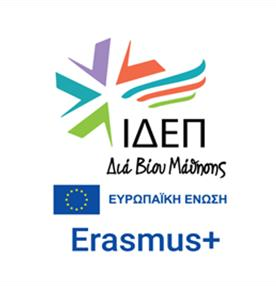 Αποζημίωση στη βάση μοναδιαίου κόστους/Unit Cost
Οργανωτική υποστήριξη (OS)
Οργανωτική Υποστήριξη Μικτών εντατικών  προγραμμάτων (BIP)
Ατομική υποστήριξη (Individual Support)
Υποστήριξη ταξιδιού (Travel Support) Erasmus  Distance Calculator
Υποστήριξη ένταξης για οργανισμούς (Inclusion
Support for Organizations)
Κατηγορίες
Προϋπολογισμού
Σε Πραγματικό κόστος:
Έκτακτες δαπάνες (Exceptional Costs): 80% των επιλέξιμων πραγματικών δαπανών 
Υποστήριξη συμπερίληψης για συμμετέχοντες:
(Inclusion Support for Participants): 100% των επιλέξιμων πραγματικών δαπανών
Ταξιδιωτικά Έξοδα (Travel Support)
Έξοδα Διαβίωσης για Σπουδαστές/στριες/Απόφοιτους  Κινητικότητες μικρής διάρκειας
Ημερήσιο ποσό ανεξαρτήτως χώρας προορισμού
Διάρκεια Κινητικότητας*
*Δυνατότητα χρηματοδότησης διαβίωσης για 2 επιπλέον ημέρες ταξιδίου
[Speaker Notes: To top-up amount για traineeships δεν εφαρμόζεται στις μικρής διάρκειας κινητικότητες φοιτητών]
Έξοδα Διαβίωσης για Σπουδαστές/στριες/Απόφοιτους                         Κυπριακών ΙΤΕ          Κινητικότητες μεγάλης διάρκειας (1/2)
[Speaker Notes: Παρουσιάζουμε μόνο τα όσα αφορούν την Κύπρο ως χώρα αποστολής. Έχει και άλλους κανονισμούς και τιμές, που δεν αφορούν εξερχόμενη κινητικότητα από Κύπρο. Αν προκύψει εισερχόμενη κινητικότητα από Ουκρανία, εκεί θα το δούμε και θα σας καθοδηγήσουμε ξεχωριστά]
Έξοδα Διαβίωσης για Σπουδαστές/στριες/Απόφοιτους                         Κυπριακών ΙΤΕ          Κινητικότητες μεγάλης διάρκειας (2/2)
Ημερήσιο ποσό για  προσωπικό
Χώρα Υποδοχής
Κατηγορία 1
Αυστρία, Βέλγιο, Δανία, Φινλανδία, Γαλλία, Γερμανία, Ισλανδία, Ιρλανδία, Ιταλία, Λίχτενστάιν, Λουξεμβούργο, Ολλανδία, Νορβηγία, Σουηδία + Τρίτες Χώρες Regions 13-14
96-190 €
Κατηγορία 2
Κύπρος, Τσεχία, Εσθονία, Ελλάδα, Λετονία, Μάλτα, Πορτογαλία, Σλοβακία, Σλοβενία, Ισπανία
84-170 €
Κατηγορία 3
Βουλγαρία, Κροατία, Ουγγαρία, Λιθουανία, Βόρεια Μακεδονία, Πολωνία, Ρουμανία, Σερβία, Τουρκία
Έξοδα διαβίωσης  Προσωπικού
71-148 €
Τρίτες Χώρες
Regions 1-12
190 €
- Οι πιο πάνω τιμές ισχύουν μέχρι και τη 14η ημέρα  Μετά τις 15 ημέρες, ανά ημέρα δίνεται το 70% των πιο πάνω τιμών
- Δυνατότητα χρηματοδότησης διαβίωσης για 2 επιπλέον ημέρες ταξιδίου
Στήριξη συμπερίληψης συμμετεχόντων με Λιγότερες Ευκαιρίες
(Inclusion Support for Participants)
Για κάθε συμμετέχοντα που λαμβάνει στήριξη συμμετεχόντων με λιγότερες ευκαιρίες (οποιουδήποτε ύψους), ο οργανισμός δικαιούται επιπλέον 125 Ευρώ («Στήριξη Συμπερίληψης για οργανισμούς»)

Η επιχορήγηση στα πλαίσια της κατηγορίας αυτής μπορεί να συνδυαστεί με το individual support top-up για άτομα με λιγότερες ευκαιρίες. Σε αυτή την περίπτωση, οι δύο επιχορηγήσεις πρέπει να καλύπτουν διαφορετικές δαπάνες του συμμετέχοντα (παρόλο που η κατηγορία φραγμού είναι η ίδια). Οι δύο πιο πάνω επιχορηγήσεις μπορούν ακόμα να συνδυαστούν και με το top-up για traineeships
[Speaker Notes: Π.χ. μεταφορά/ενοικίαση ειδικού εξοπλισμού, επιπλέον αποσκευές, ενοικίαση ειδικά διαμορφωμένου χώρου διαμονής κτλ.]
Παράδειγμα χρήσης του IS for participants και των top-ups  Φοιτητής που συμμετέχει σε μακράς διάρκειας κινητικότητα για πρακτική άσκηση σε ΙΤΕ Χώρας-Μέλους
Mobiility Organisational Support
(400 ή 230 Ευρώ)
Συνολική Επιχορήγηση Φοιτητή
Εάν ο φοιτητής δεν διεκδικούσε IS for Participants, δε θα δικαιούτο το IS for Organisations, αλλά θα είχε και πάλι δικαίωμα να λάβει τα δύο top-ups
[Speaker Notes: Η ενοικίαση ειδικού οχήματος είναι μη τυπικό έξοδο ταξιδιού
Το IS for participants δεν μπορεί να καλύπτει το ίδιο έξοδο με το top-up.]
Αίτηση για πρόσθετη χρηματοδότηση ατόμων με λιγότερες ευκαιρίες
Λόγω της ad hoc τους φύσης, τα έξοδα για στήριξη συμπερίληψης συμμετεχόντων με λιγότερες ευκαιρίες δεν περιλαμβάνονται στον αρχικό εγκεκριμένο προϋπολογισμό ως ξεχωριστή κατηγορία εξόδων

Όταν τέτοια έξοδα προκύψουν, κατά την υλοποίηση ενός Σχεδίου, ο δικαιούχος έχει δύο επιλογές:

Να μεταφέρει χρήματα από άλλες κατηγορίες εξόδων προς την κατηγορία αυτή (χωρίς τροποποίηση Συμφωνίας)
Να ζητήσει επιπρόσθετη επιχορήγηση από τον Εθνικό Φορέα, είτε μέσω της ενδιάμεσης έκθεσης είτε και σε οποιοδήποτε άλλο στάδιο υλοποίησης του Σχεδίου (απαιτείται τροποποίηση Συμφωνίας, λόγω αύξησης συνολικού εγκεκριμένου κονδυλίου)  Η ΕΥ δε δεσμεύεται να παραχωρήσει τα επιπλέον κονδύλια
! Οι συμμετέχοντες με λιγότερες ευκαιρίες πρέπει να λαμβάνουν την επιχορήγηση συμπερίληψης, πριν από την έναρξη της περιόδου κινητικότητας  και ΌΧΙ κατά την παραλαβή της επιβεβαίωσης άφιξης, που προκύπτει μετά την έναρξή της
Η αίτηση για πρόσθετη χρηματοδότηση υποβάλλεται προς την ΕΥ μόλις οι συμμετέχοντες με λιγότερες ευκαιρίες επιλεγούν από το ΙΤΕ αποστολής
Στην περίπτωση φοιτητών, η αίτηση υποστηρίζεται από βεβαίωση του Γραφείου Κοινωνικής Στήριξης της Φοιτητικής Μέριμνας του ΙΤΕ αποστολής
Στην περίπτωση προσωπικού, η αίτηση υποστηρίζεται από βεβαίωση του Γραφείου Ανθρώπινου Δυναμικού του ΙΤΕ αποστολής
[Speaker Notes: Πρέπει πρώτα να εξαντλούνται τα περιθώρια πιθανών μεταφορών, προτού υποβληθεί ένα αίτημα για πρόσθετη χρηματοδότηση. 
Αίτημα για πρόσθετη χρηματοδότηση μπορεί να γίνει κατά τον ίδιο τρόπο και για exceptional costs
Και το top-up για fewer opportunities πρέπει να το λαμβάνουν εκ των προτέρων]
Στρατηγική Συμπερίληψης Ιδρυμάτων + ΙΔΕΠ
Τα ΙΤΕ αναμένεται να έχουν αναρτημένη στην ιστοσελίδα τους, σε ευδιάκριτο σημείο, τη Στρατηγική τους αναφορικά με τη συμπερίληψη

Πρέπει να κοινοποιείται και στην Υπηρεσία Φοιτητικής Μέριμνας και να είναι προσβάσιμη σε υφιστάμενους υποψήφιους εξερχόμενους φοιτητές

Πρέπει να περιλαμβάνει ΠΟΣΟΤΙΚΟΥΣ ΚΑΙ ΠΟΙΟΤΙΚΟΥΣ ΔΕΙΚΤΕΣ – Διαφανή Κριτήρια – Ξεκάθαρες Διαδικασίες  Ξεκάθαρη αναφορά στις διαφορετικές κατηγορίες φραγμών και στις διάφορες κατηγορίες εξόδων που υποστηρίζουν τη συμπερίληψη συμμετεχόντων 

Πρέπει να αναφέρεται με ξεκάθαρο τρόπο στη δυνατότητα ατόμων με λιγότερες ευκαιρίες για υλοποίηση μεικτών κινητικοτήτων μικρής διάρκειας
Η Στρατηγική Συμπερίληψης Ιδρυμάτων στηρίζεται σε μεγάλο βαθμό στην Στρατηγική του ΙΔΕΠ Διά Βίου Μάθησης για την ένταξη και την πολυμορφία στο πλαίσιο του Erasmus+ 
(περιλαμβάνει – μεταξύ άλλων - τον ορισμό των συμμετεχόντων με λιγότερες ευκαιρίες και παραδείγματα τεκμηρίων, ανά κατηγορία φραγμού, που δύναται ο δικαιούχος οργανισμός να ζητήσει)
[Speaker Notes: Η Στρατηγική έχει πρόσφατα αναθεωρηθεί, αλλά η αναθεωρημένη δεν έχει ακόμα αναρτηθεί στην ιστοσελίδα μας. Η αναθεώρηση αφορά τους εργαζόμενους (με καριέρα) φοιτητές με ή χωρίς παιδιά]
Καταχώρηση των συμμετεχόντων με λιγότερες ευκαιρίες στο ΒΜ
Εισαγωγή του αριθμού των συμμετεχόντων με λιγότερες ευκαιρίες, ανά κατηγορία φραγμού, όπως αυτοί  εμφανίζονται στο BM
Εισάγονται οι συμμετέχοντες που θα λάβουν συμπληρωματική υποστήριξη (top-up) ή IS for participants 
Εάν ένας/μια συμμετέχων/ουσα λάβει και τα δύο
υποστηρικτικά ποσά, δεν θα καταγραφεί δύο φορές στο BM
Τι αναμένεται από τα  Δικαιούχα Ιδρύματα
Inclusion Support for 
Organisations
Μοναδιαίο κόστος = 125 Ευρώ (δίνεται άπαξ)

Καλύπτει έξοδα που σχετίζονται με τη διοργάνωση δραστηριοτήτων κινητικότητας για άτομα με λιγότερες ευκαιρίες

Παραχωρείται για κάθε συμμετέχοντα με λιγότερες ευκαιρίες, ο οποίος διεκδικεί επιπρόσθετη στήριξη συμπερίληψης συμμετεχόντων (Inclusion Support for participants)
Χρηματοδοτική ενίσχυση μέχρι και το 80% των συνολικών δαπανών για  κάθε κατηγορία:

I. Έκτακτες ταξιδιωτικές δαπάνες των συμμετεχόντων, εάν οι  δικαιούχοι αποδείξουν ότι οι συνήθεις κανόνες χρηματοδότησης (με  βάση το μοναδιαίο κόστος) δεν καλύπτουν το 70% τουλάχιστον των  δαπανών μετακίνησης των συμμετεχόντων
Ειδικές  Δαπάνες/Exceptional  Costs

Η αποζημίωση γίνεται στη βάση αποδείξεων
ΙΙ. Έξοδα έκδοσης εγγυητικών επιταγών
Οι δαπάνες θα πρέπει να αιτιολογούναι βάσει αποδείξεων  και να τυγχάνουν έγκρισης από την Εθνική Υπηρεσία

Για την κινητικότητα της τριτοβάθμιας εκπαίδευσης δεν είναι  δυνατό να υπολογιστεί το κόστος θεώρησης ως έκτακτο
κόστος. Λάβετε υπόψη ότι για το KA171, το OS θα μπορούσε
να χρησιμοποιηθεί για αυτόν τον σκοπό.
Η οργανωτική υποστήριξη καλύπτει έξοδα του ιδρύματος αποστολής που δεν καλύπτονται από άλλες κατηγορίες εξόδων, όπως έξοδα για:
Την προώθηση της Δράσης
Τον συντονισμό με τα συνεργαζόμενα ιδρύματα του εξωτερικού
Επισκέψεις σε ιδρύματα του εξωτερικού με σκοπό τη σύναψη νέων ΙΙΑs
Την προετοιμασία κινητικοτήτων & των συμμετεχόντων
Την επιλογή συμμετεχόντων
Τη διασφάλιση της αναγνώρισης
Την παρακολούθηση και στήριξη συμμετεχόντων, κατά τη διάρκεια των κινητικότητων
Την υλοποίηση του Εuropean Student Card Initiative
os
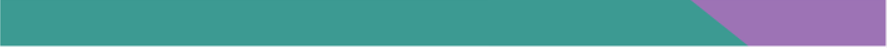 Organizational Support – Οργανωτικά Έξοδα
Οργανωτικά Έξοδα (2/2)
Οι συνοδοί δε δικαιούνται οργανωτικά έξοδα
Εάν στην τελική έκθεση δηλωθεί αριθμός κινητικοτήτων μικρότερος κατά 10% ή λιγότερο από τον εγκεκριμένο (όπως παρουσιάζεται στο Παράρτημα 1 της Συμφωνίας) η επιχορήγηση για την κατηγορία αυτή εξόδων δεν μειώνεται. Εάν ο τελικός αριθμός κινητικοτήτων είναι μεγαλύτερος από αυτόν του Παραρτήματος, η επιχορήγηση παραμένει στα αρχικά επίπεδα
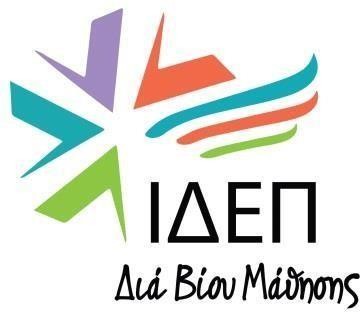 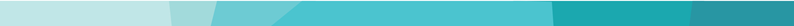 [Speaker Notes: Εκτός αν έγινε τροποποίηση κατά την πορεία και αυξήθηκαν τα οργανωτικά. Και πάλι, όμως, ο νέος αριθμός κινητικοτήτων, θα φαίνεται στο τροποποιημένο Παράρτημα 1, που θα ληφθεί υπόψη για τον υπολογισμό της επιλέξιμης χρηματοδότησης]
Ποσοστό Χρηματοδότησης για Διεθνή Κινητικότητα
Πλήρης/Μερική/Μηδενική Χρηματοδότηση κινητικότητας
Πλήρης Χρηματοδότηση/Full funding  Η κινητικότητα χρηματοδοτείται στο σύνολό της

Μερική Χρηματοδότηση/Partial Funding  Λαμβάνει χρηματοδότηση η ελάχιστη διάρκεια
της κινητικότητας (π.χ. 2 μήνες για SMS/SMP)


Μηδενική Χρηματοδότηση/Zero funding  Δεν δίνεται επιχορήγηση από το Πρόγραμμα,  αλλά χρησιμοποιούνται τα  έντυπα και εφαρμόζονται οι κανονισμοί του Προγράμματος, όπως προβλέπει η συμφωνία

* Οι συμμετέχοντες με λιγότερες ευκαιρίες δεν μπορούν να είναι “zero-grant” participants
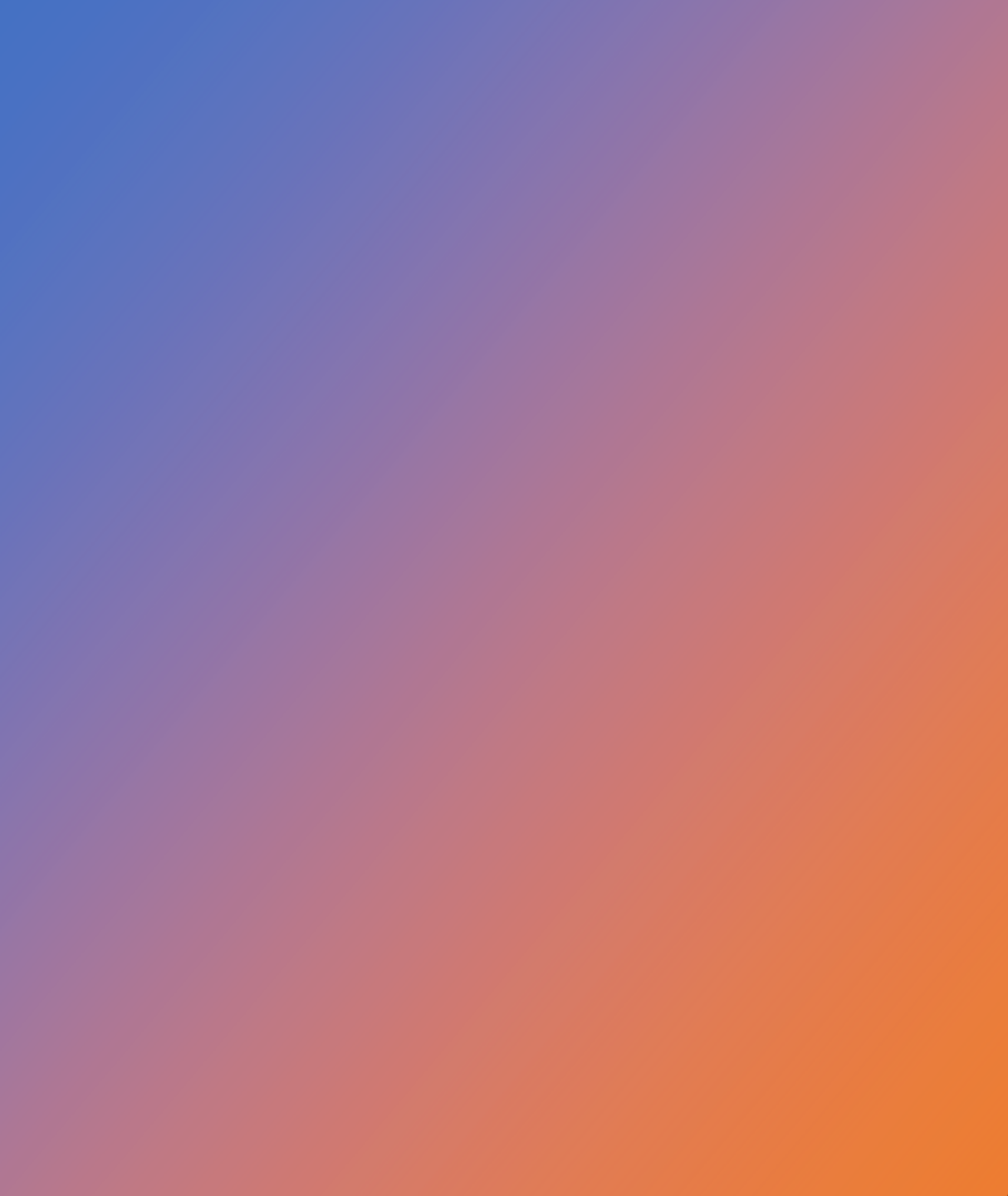 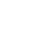 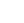 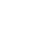 Μεικτά Εντατικά Προγράμματα (BIPs) &
Χρηματοδότηση
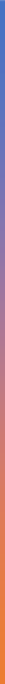 Βασικές αρχές συμμετοχής σε  Εντατικά Προγράμματα μικτής κινητικότητας 1/2
Πρόκειται για μικρής διάρκειας προγράμματα, που συνδυάζουν τη φυσική παρουσία (=5-30 ημέρες) με μια διαδικτυακή  περίοδο μάθησης (=όχι συγκεκριμένη διάρκεια)

Είναι προγράμματα που χρησιμοποιούν καινοτόμες μεθόδους μάθησης και διδασκαλίας

Υποστηρίζουν τη συμμετοχή διακρατικών και διαθεματικών ομάδων εργασίας 

Πρέπει να παρέχουν προστιθέμενη  αξία σε σύγκριση με τα υφιστάμενα προγράμματα σπουδών στα  συμμετέχοντα ΙΤΕ

Σχεδιάζονται και υλοποιούνται από 3 ΙΤΕ, προερχόμενα από τουλάχιστον 3  Χώρες-Μέλη/Τρίτες Χώρες συνδεδεμένες με το Πρόγραμμα. Ένα από αυτά τα ΙΤΕ λειτουργεί ως οργανισμός υποδοχής (όχι απαραίτητα το συντονιστικό ΙΤΕ), νοουμένου ότι διαθέτει το ECHE.

ΙΤΕ προερχόμενα από όλες τις Χώρες (συμπεριλαμβανομένων Τρίτων Χωρών μη συνδεδεμένων με το Πρόγραμμα) μπορούν να λειτουργούν ως οργανισμοί αποστολής συμμετεχόντων-εκπαιδευομένων, νοουμένου ότι έχουν υπογράψει διμερή συμφωνία με το ΙΤΕ υποδοχής. 

Οι εκπαιδευόμενοι μπορεί να είναι φοιτητές (όχι πρόσφατοι απόφοιτοι) ή προσωπικό των ΙΤΕ αποστολής, που συμμετέχουν μέσω blended short-term SMS και blended STT, αντίστοιχα
[Speaker Notes: The programmes may include challenge based learning]
Βασικές αρχές συμμετοχής σε  Εντατικά Προγράμματα μικτής κινητικότητας 2/2
ΙΤΕ προερχόμενα από όλες τις Χώρες μπορούν να λειτουργούν ως οργανισμοί αποστολής του προσωπικού που θα διδάξει στο BIP (δεν απαιτείται υπογραφή διμερούς συμφωνίας). Τον ρόλο αυτό μπορούν να αναλάβουν και εταιρείες ή άλλοι οργανισμοί, αποστέλλοντας εμπειρογνώμονές τους για διδασκαλία (invited experts from enterprises). Η συμμετοχή των διδασκόντων γίνεται μέσα από STAs

Τα ταξιδιωτικά έξοδα και έξοδα διαβίωσης των συμμετεχόντων (εκπαιδευόμενοι ή διδάσκοντες) καλύπτονται από το ΙΤΕ αποστολής (είτε από κονδύλια Erasmus είτε από άλλα κονδύλια). Εξαιρούνται οι προσκεκλημένοι εμπειρογνώμονες από εταιρείες (κάλυψη από τον οργανισμό υποδοχής) και όσοι πραγματοποιούν εισερχόμενες κινητικότητες στα πλαίσια της ΚΑ171 (κάλυψη από τον οργανισμό υποδοχής, νοουμένου ότι αυτός τρέχει 
     ΚΑ171 Σχέδια)

Η συνδυασμένη φυσική και διαδικτυακή κινητικότητα πρέπει να απονέμουν σε συμμετέχοντες φοιτητές 3 πιστωτικές μονάδες ECTS 

Για να θεωρηθεί επιλέξιμο για χρηματοδότηση, ένα BIP πρέπει να υλοποιείται με τη συμμετοχή τουλάχιστον 10 και κατ’ ανώτατο όριο 20 εκπαιδευομένων που πραγματοποιούν κινητικότητα (mobile learners). Οι διδάσκοντες στο BIP και οι εισερχόμενοι φοιτητές/το εισερχόμενο προσωπικό που συμμετέχουν με ΚΑ171 κονδύλια δεν συνυπολογίζονται στον ελάχιστο και μέγιστο αριθμό συμμετεχόντων.

Σε ένα BIP μπορούν, επίσης, να συμμετέχουν φοιτητές ή προσωπικό από τοπικά ΙΤΕ, αλλά δε θα ληφθούν υπόψη για τον υπολογισμό του ελάχιστου και μέγιστου αριθμού συμμετεχόντων
[Speaker Notes: The programmes may include challenge based learning]
Οργανωτική υποστήριξη για Εντατικά Προγράμματα μικτής κινητικότητας
Στο συντονιστικό ΙΤΕ χορηγείται χρηματοδότηση για την  ανάπτυξη και οργάνωση του εντατικού προγράμματος (BIP OS), με βάση τον αριθμό των εκπαιδευομένων που πραγματοποιούν κινητικότητα


400 Ευρώ ανά εκπαιδευόμενο 
(φοιτητή ή άτομο του προσωπικού), 
με ελάχιστο αριθμό τους 10 και ανώτατο τους 20
Προσοχή! Το ίδιο BIP (τίτλος, μαθησιακά  αποτελέσματα και συμμετέχοντες) δεν μπορεί να  χρηματοδοτηθεί περισσότερες από μια  φορά κατά την ίδια Πρόσκληση
BIPs –Χρηματοδότηση & Χρεώσεις για τους συμμετέχοντες
Στοπαρόν στάδιο δενπροβλέπονται Zero-grant BIPs
Εάν, στο στάδιο της τελικής έκθεσης, ο  αναφερόμενος συνολικός αριθμός
εκπαιδευομένων είναι μικρότερος κατά 10% ή λιγότερο από αυτόν που παρουσιάζεται στο Παράρτημα 1 της Συμφωνίας,  η οργανωτική υποστήριξη του μικτού  εντατικού προγράμματος δεν πρέπει να  μειωθεί.
Αν, στο στάδιο της τελικής έκθεσης, αναφερόμενος συνολικός αριθμός εκπαιδευομένων είναι μεγαλύτερος από αυτόν που παρουσιάζεται στο Παράρτημα 1 της Συμφωνίας, η  οργανωτική υποστήριξη θα  περιοριστεί στο μέγιστο ποσό του  παραρτήματος 1 της συμφωνίας.
Οι συμμετέχοντες/συμμετέχουσες δεν καταβάλλουν  οποιαδήποτε έξοδα διδάκτρων ή τέλη συμμετοχής  για συμμετοχή σε ΒΙPs
Dos and Dont’s in the implementation of BIPs
Το συντονιστικό ίδρυμα/ίδρυμα υποδοχής δύναται να  χρεώσει έξοδα για τη συμμετοχή σε πολιτιστικές  δραστηριότητές
Μεταφορές κονδυλίων μεταξύ BIPs
Εάν σε ένα Σχέδιο συμπεριλαμβάνονται περισσότερα του ενός BIPs και ο δικαιούχος θέλει να μεταφέρει κονδύλια από το ένα στο άλλο, έχει δύο επιλογές:
Να αιτηθεί τροποποίηση της Συμφωνίας Επιχορήγησης, για να αυξήσει ή να μειώσει τα OS διαφορετικών BIPs  Αντίστοιχα θα αυξηθούν/μειωθούν οι αριθμοί συμμετεχόντων στα διαφορετικά BIPs (πάντα το 10-20 πρέπει να τηρείται)
Να προβεί κατευθείαν στις μεταφορές κονδυλίων ανάμεσα στα διαφορετικά BIPs, χωρίς τροποποίηση συμφωνίας και να επεξηγήσει τις μεταφορές αυτές στην τελική του έκθεση  Αντίστοιχα θα αυξηθούν/μειωθούν οι αριθμοί συμμετεχόντων στα διαφορετικά BIPs (πάντα το 10-20 πρέπει να τηρείται)
[Speaker Notes: Εάν ένα σχέδιο δεν περιλαμβάνει καθόλου BIPs, ο οργανισμός μπορεί να αιτηθεί επιπρόσθετη επιχορήγηση κατά το στάδιο της ενδιάμεσης έκθεσης, για να διοργανώσει ένα BIP.]
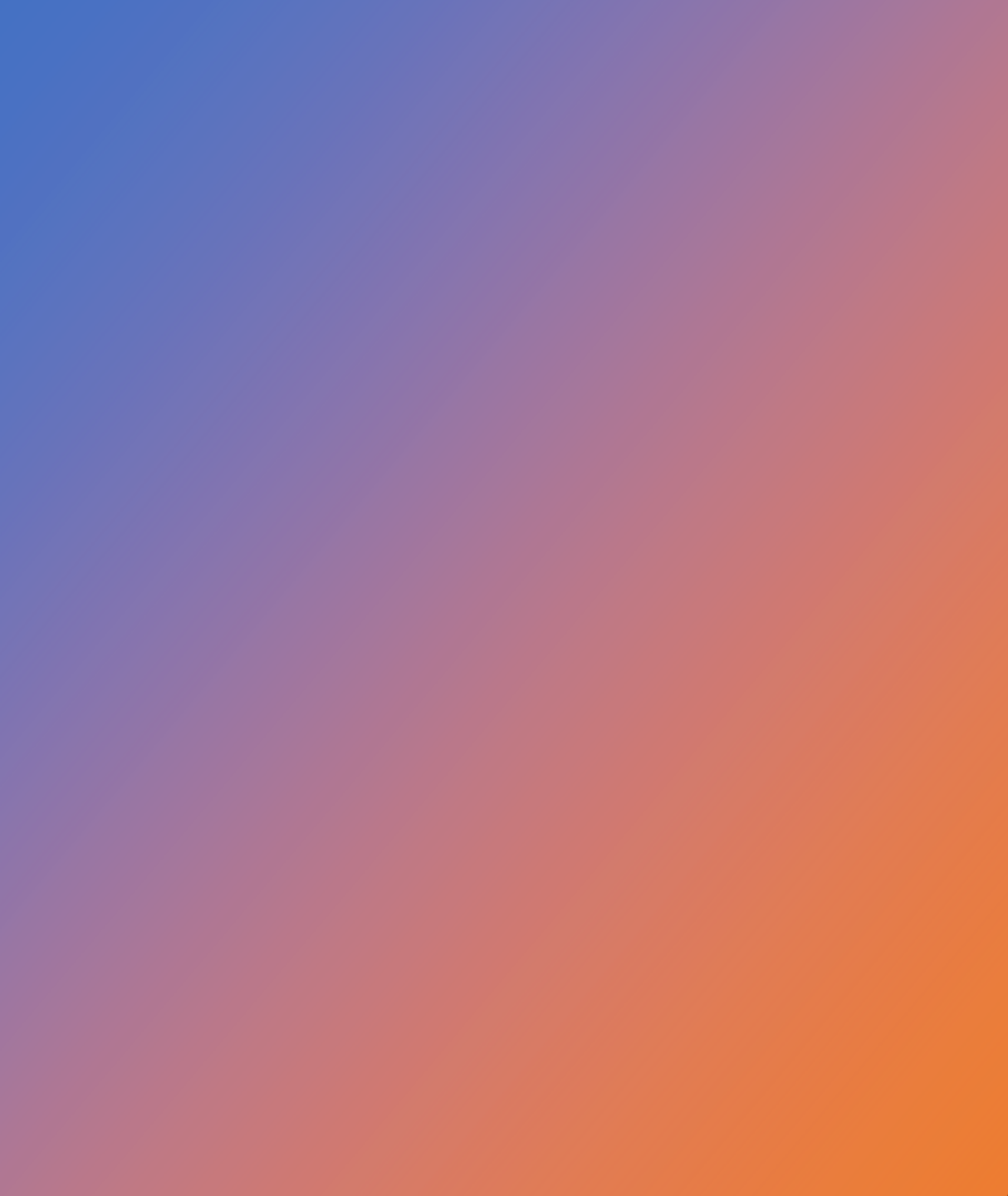 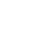 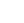 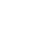 Τροποποιήσεις Συμφωνιών Επιχορήγησης

Συμφωνίες μεταξύ Δικαιούχου – ΙΔΕΠ
Συμφωνίες μεταξύ Δικαιούχου-Συμμετεχόντων
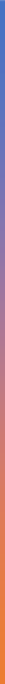 Τροποποιήσεις Συμφωνιών Επιχορήγησης μεταξύ Δικαιούχου και ΙΔΕΠ
Αλλαγή τραπεζικών στοιχείων ( το έντυπο τρ. Στοιχείων θα πρέπει να
επικαιροποιηθεί και στο ORS)

Συγκεκριμένες μεταφορές ποσών μεταξύ των κατηγοριών προϋπολογισμού (Παράρτημα 5, 2. Budget Flexibility – Συμπληρωματικά στο Άρθρο 5.5 της Συμφωνίας)  Αναφέρονται στην επόμενη διαφάνεια

Εισερχόμενες κινητικότητες από Ουκρανία - Amendment to the Grant  Agreement for KA1 project (KA131)
Αλλαγές που απαιτούν
τροποποίηση της
Συμφωνίας Επιχορήγησης
Δεν απαιτείται τροποποίηση αλλά θα πρέπει να ενημερώνετε άμεσα την ΕΥ:
Αλλαγή συντονιστή/Erasmus Institutional Coordinator
Αλλαγή νόμιμου εκπροσώπου (απαιτείται, επίσης, ενημέρωση του ORS, εάν ο νόμιμος εκπρόσωπος έχει οριστεί ως contact person στο ORS) και
ενημέρωση της ομάδας που διαχειρίζεται κεντρικά το χάρτη Erasmus
Αλλαγή στοιχείων επικοινωνίας του οργανισμού
Τροποποιήσεις Συμφωνιών Επιχορήγησης μεταξύ Δικαιούχου και ΙΔΕΠ
Η ΕΥ εγκρίνει συγκεκριμένο αριθμό κινητικοτήτων για κάθε τύπο κινητικότητας. Δεν υποδεικνύει, όμως, σε ποιες χώρες θα πραγματοποιηθούν οι κινητικότητες και τη διάρκειά τους

Κατά την υλοποίηση των σχεδίων, οι αλλαγές στον αριθμό των κινητικοτήτων και η επιλογή χωρών και διάρκειας μπορεί να  επιφέρουν διαφοροποιήσεις στις κατηγορίες εξόδων, όπως αυτές παρουσιάζονται στο Παράρτημα Ι της Συμφωνίας  σας.  Σε τέτοια περίπτωση ισχύουν τα ακόλουθα:

Μπορούν να γίνουν μεταφορές κονδυλίων, χωρίς τροποποίηση Συμφωνίας (γίνονται χωρίς ενημέρωση της ΕΥ)
*Στις περιπτώσεις στις οποίες προκύπτουν Real Costs (exceptional costs, inclusion support for participants),  απαιτείται προέγκριση από την Ε.Υ (ακόμη και αν δεν αυξάνεται το συνολικό κονδύλι επιχορήγησης)

Υπάρχουν μεταφορές κονδυλίων που προϋποθέτουν την προηγούμενη τροποποίηση της Συμφωνίας από την ΕΥ:
1. Μεταφορές κονδυλίων προς τις κατηγορίες “Organisational Support for mobility activities” και “Organisational Support for blended intensive programmes”
2. Μεταφορές κονδυλίων από όποιαδήποτε κατηγορία εξόδων που αφορά φοιτητές σε όποιαδήποτε κατηγορία εξόδων που αφορά προσωπικό (συμπεριλαμβανομένων των κατηγοριών πραγματικών εξόδων) που υπερβαίνουν το 10% του συνολικού ποσού της κατηγορίας εκείνης
Μεταφορές κονδυλίων από τους δικαιούχους
Τροποποιήσεις Συμφωνιών Επιχορήγησης μεταξύ Δικαιούχου και ΙΔΕΠ
Μετά την υποβολή όλων των περιοδικών εκθέσεων, ενδεχομένως να προκύψει ανακατανομή  κονδυλίου για μία Πρόσκληση, η οποία θα οδηγήσει σε τροποποιήσεις των επηρεαζόμενων Συμφωνιών.
Για την ανακατανομή θα ληφθούν υπόψη:
Tο ποσοστό απορρόφησης του προϋπολογισμού κατά
την τρέχουσα πρόσκληση
Το ποσοστό απορρόφησης του προϋπολογισμού κατά  τις προηγούμενες (ανοιχτές & κλειστές) προσκλήσεις
Ενώ προτεραιότητα θα δοθεί σε:
Αιτήματα για πραγματοποίηση πρόσθετων
κινητικοτήτων φοιτητών/τριών (για σπουδές και  πρακτική άσκηση)
Αιτήματα για πρόσθετη χρηματοδότηση οργανωτικής
υποστήριξης για διοργάνωση νέων BIPs
Ανακατανομή  Κονδυλίων Πρόσκλησης από την ΕΥ
Τροποποιήσεις Συμφωνιών Επιχορήγησης μεταξύ Δικαιούχου και Συμμετεχόντων
Αν η περίοδος παραμονής προβλέπεται τελικά να είναι μεγαλύτερη από αυτήν που συμφωνήθηκε, ο συμμετέχων μπορεί – ενόσω υλοποιεί την κινητικότητα - να:

Ζητήσει τροποποίηση του Grant Agreement που υπέγραψε με το ΙΤΕ, νοουμένου ότι το ΙΤΕ διαθέτει τα απαιτούμενα κονδύλια
Συμφωνήσει με το ΙΤΕ αποστολής ότι ο επιπρόσθετος αριθμός ημερών δε θα χρηματοδοτηθεί από το Πρόγραμμα (period of zero grant)
 
Για μεγάλης διάρκειας κινητικότητες φοιτητών: Εάν η περίοδος παραμονής ήταν εν τέλει μικρότερη από αυτήν που συμφωνήθηκε, ο δικαιούχος οργανισμός:

Θα υπολογίσει εκ νέου τα επιλέξιμα έξοδα, εάν η διαφορά μεταξύ της επιβεβαιωμένης περιόδου και αυτής που αναγράφεται στο Grant Agreement είναι μεγαλύτερη των 5 ημερών
Θα δώσει κανονικά την επιχορήγηση που είχε εξαρχής συμφωνηθεί, εάν η διαφορά μεταξύ της επιβεβαιωμένης περιόδου και αυτής που αναγράφεται στο Grant Agreement είναι μικρότερη των 5 ημερών

Σε περίπτωση διακοπής της κινητικότητας από τον συμμετέχοντα, πριν από τη συμφωνημένη ημερομηνία, για λόγους πέραν του ελέγχου του (force majeure), ο συμμετέχων δικαιούται να λάβει το ποσό επιχορήγησης που αντιστοιχεί στην πραγματική περίοδο υλοποίησης και όχι σε αυτήν που είχε αρχικά συμφωνηθεί
Αλλαγές στην περίοδο υλοποίησης των δραστηριοτήτων των φοιτητών/πρόσφατων απόφοιτων και του προσωπικού
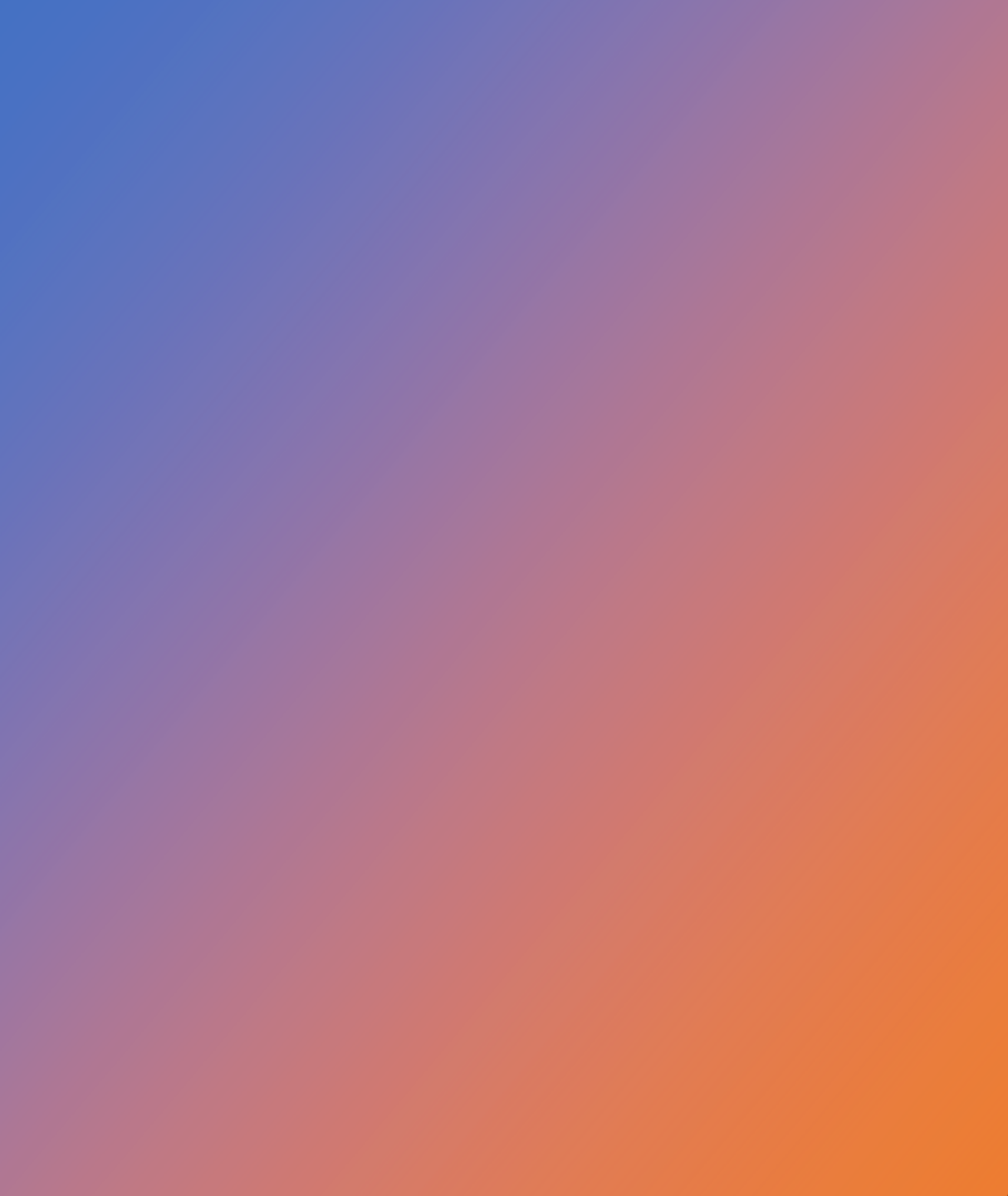 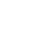 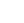 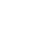 Γενικά Θέματα Διαχείρισης Σχεδίου & Έλεγχοι
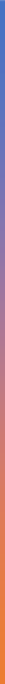 Ημερομηνία έναρξης: 01/06/2024  Ημερομηνία λήξης έργου: 31/07/2026  Διάρκεια: 26 μήνες
Η Συμφωνία μπαίνει σε ισχύ με την υπογραφή του ΙΔΕΠ
Πρώτη προκαταβολή: 80% της συνολικής επιχορήγησης, εντός 30  ημερών από την υπογραφή της Συμφωνίας
Περιοδική Έκθεση: καλύπτει μέχρι 31/07/2025 και κατατίθεται εντός 60 ημερών => αίτημα για επιπρόσθετη χρηματοδότηση, αν και εφόσον έχει ξοδευτεί το 70% της 1ης δόσης => Υπόλοιπο 20% 
Τελική Έκθεση: υποβάλλεται εντός 60 ημερών από τη λήξη του έργου, συνιστά αίτημα για  την πληρωμή του εναπομείναντος κονδυλίου (εάν έχει απομείνει) => έλεγχος της επιλεξιμότητας των  αναφερόμενων δαπανών
Τελική Πληρωμή και Εκκαθάριση Λογαριασμού : το αργότερο 60 μέρες μετά την υποβολή της τελικής Έκθεσης
*Αν η περιοδική έκθεση δείχνει πολύ μικρό αριθμό  δραστηριοτήτων κινητικότητας υποδεικνύοντας ότι ο δικαιούχος δεν θα εκτελέσει πλήρως τη χορηγηθείσα επιχορήγηση, το συνολικό μέγιστο ποσό της επιχορήγησης μπορεί να μειωθεί, με τροποποίηση
Χρονοδιάγραμμα
Έργου
[Speaker Notes: Από όσους έχουν λάβει ως πρώτη προκαταβολή το 40% της συνολικής επιχορήγησης, αναμένεται η υποβολή δύο περιοδικών εκθέσεων. Η πρώτη αναμένεται να καλύψει την περίοδο από την έναρξη του έργου μέχρι και τις 31/03/2025 και η δεύτερη την περίοδο από 01/04/2025 μέχρι και 31/07/2025 (40 + 40 + 20: Pre-financing)]
Πρόσκληση Υποβολής Ενδιαφέροντος ανακοινωμένη  από το Ίδρυμα 
Υποβολή Ενδιαφέροντος εκ μέρους του
συμμετέχοντα
Έγκριση Συμμετέχοντα/ουσας (nomination) και Κριτήρια επιλογής
Εντυπα Προγράμματος : Συμφωνία Επιχορήγησης και  Συμφωνία Εκμάθησης/Πρακτικής Άσκησης/Κατάρτισης/ Διδασκαλίας  καθώς και όλα τα έντυπα που αφορούν στην  αναγνώριση της Κινητικότητας (Transcript of Records,  Traineeship Certificate, Certificate of Attendance,  Εuropass)
Αποδεικτικά πραγματοποίησης εμβασμάτων από τον  οργανισμό στο συμμετέχοντα/συμμετέχουσα
Αεροπορικές κάρτες επιβίβασης
Αποδείξεις και τιμολόγια για αγορά αεροπορικού εισιτηρίου
Aποδεικτικά που πιστοποιούν ότι ένας συμμετέχων ανήκει στις κατηγορίες ατόμων με λιγότερες ευκαιρίες και εάν έχει υλοποιήσει πραγματικά έξοδα, αποδείξεις πραγματικών εξόδων και προ-έγκριση υλοποίησής τους από την ΕΥ
Τελική Έκθεση Συμμετέχοντα 
* Τα πιο πάνω, με εξαίρεση τις αποδείξεις εμβασμάτων και εξόδων, είναι απαραίτητα  ακόμη και για τις Zero Grant Κινητικότητες
Φάκελος
Συμμετέχοντα/ουσας:  Aπαραίτητα Έντυπα
Οι δικαιούχοι οφείλουν  να τηρούν τα ακόλουθα  για να δικαιολογήσουν  τα ποσά που
δηλώθηκαν:
Τήρηση Αρχείου στον οργανισμό
Αρχείο με όλα τα έντυπα/αποδεικτικά που αφορούν τις κινητικότητες,  σύμφωνα με την εκάστοτε  Συμφωνία Επιχορήγησης,  τηρείται για:
Οι διαδικασίες
εσωτερικού ελέγχου  των δικαιούχων πρέπει  να επιτρέπουν την
άμεση συμφωνία
μεταξύ των ποσών που  δηλώθηκαν στην τελική έκθεση και των  ποσών που
αναγράφονται στα  δικαιολογητικά
(α) για τις πραγματικές  δαπάνες: επαρκή  αρχεία και  δικαιολογητικά για την  απόδειξη του κόστους  (όπως συμβάσεις,
υπεργολαβίες,  τιμολόγια και λογιστικά  αρχεία)
Τα αρχεία και τα  δικαιολογητικά πρέπει  να είναι διαθέσιμα  κατόπιν αιτήματος
τουλάχιστον 3 χρόνια  για σχέδια με  χρηματοδότηση κάτω  από 60 000 ΕΥΡΩ
τουλάχιστον 5 χρόνια  για σχέδια με  χρηματοδότηση ίση ή  περισσότερη των 60 000 ΕΥΡΩ
(β) για μοαδιαίες
εισφορές επαρκής αρχεία  και δικαιολογητικά
σύμφωνα με το  Παράρτημα 2 - δεν  χρειάζεται να τηρείτε
συγκεκριμένα αρχεία με  τις πραγματικές δαπάνες.
Τα δικαιούχα ιδρύματα αναμένεται ότι θα παρέχουν  στους συμμετέχοντες/ουσες τη σχετική δήλωση
απορρήτου για την επεξεργασία των προσωπικών τους
δεδομένων πριν αυτά κωδικοποιηθούν στα  ηλεκτρονικά συστήματα διαχείρισης κινητικότητας  Erasmus+.
Βeneficiary Module
EWP Erasmus Dashboard
Επεξεργασία  Προσωπικών  δεδομένων
Τα ιδρύματα έχουν την υποχρέωση να υϊοθετούν αποτελεσματικές διαδικασίες για την  παροχή ασφάλειας και προστασίας των συμμετεχόντων  στο έργο (εισερχομένων και εξερχομένων)

είτε παρέχοντας ασφάλιση τα ίδια

είτε συνάπτοντας συμφωνία με τον οργανισμό υποδοχής,
ώστε ο τελευταίος να παρέχει την ασφάλιση στους
συμμετέχοντες

είτε παρέχοντας στον συμμετέχοντα τις σχετικές
πληροφορίες και υποστήριξη για να ασφαλιστεί μόνος/η  του/της. Η ασφαλιστική κάλυψη θα περιλαμβάνει
τουλάχιστον ασφάλιση υγείας καθώς και ασφάλιση
αστικής ευθύνης και ατυχήματος [υποχρεωτική για
πρακτική άσκηση και προαιρετική για άλλες κινητικότητες]
Προστασία και
Ασφάλεια
Συμμετεχόντων
Τελική Έκθεση
Το τελικό ποσό επιχορήγησης καθορίζεται βάσει
των επιλέξιμων κινητικοτήτων που  πραγματοποιήθηκαν.
o Υποβάλλεται ηλεκτρονικά μέσω του εργαλείου
Beneficiary Module
To ποσό αυτό δεν μπορεί να ξεπερνά το ποσό που
αναγράφεται στη Συμφωνία Επιχορήγησης.
Συνοδεύεται από το Declaration on Honour και excel πίνακα περιγραφής-καταγραφής των πραγματικών εξόδων αλλά και τις αντίστοιχες αποδείξεις για τις πραγματικές δαπάνες
(inclusion support ή exceptional cost, ή αν
προκύπτει Force Majeure)

Αξιολογείται	πάντοτε	μετά	τη	λήξη	του  σχεδίου
Ενδεχόμενη μείωση της τελικής πληρωμής λόγω  μη επιλέξιμων κινητικοτήτων ή μη υποβολής των  απαραίτητων εγγράφων για τα πραγματικά έξοδα
Είναι πιθανόν να προκύψει επιστροφή ποσού προς το ΙΔΕΠ, στην περίπτωση που το ποσό που έχει δοθεί ως προχρηματοδότηση δεν έχει ξοδευτεί στην ολότητά του (recovery)
o Εάν λάβει βαθμολογία κάτω του 60 (ανώτατη βαθμολογία = 100), είναι  πιθανή η μείωση του τελικού επιλέξιμου ποσού επιχορήγησης. Η μείωση που προκύπτει από χαμηλή βαθμολογία εφαρμόζεται ποσοστιαία στα επιλέξιμα οργανωτικά έξοδα (Παράρτημα 5.12)
Eργαλείο Διαχείρισης
Beneficiary Module

Κάθε Ίδρυμα θα πρέπει να ενημερώνει το εργαλείο διαχείρισης Erasmus+ (Beneficiary Module) σε τακτά χρονικά διαστήματα (καταχώρηση κινητικοτήτων πριν την έναρξή τους)

Τουλάχιστον μία φορά το μήνα, κατά τη  διάρκεια του έργου, ο δικαιούχος πρέπει  να κωδικοποιεί τυχόν νέες πληροφορίες  σχετικά με τους συμμετέχοντες και τις
δραστηριότητές τους στο εργαλείο 
διαχείρισης
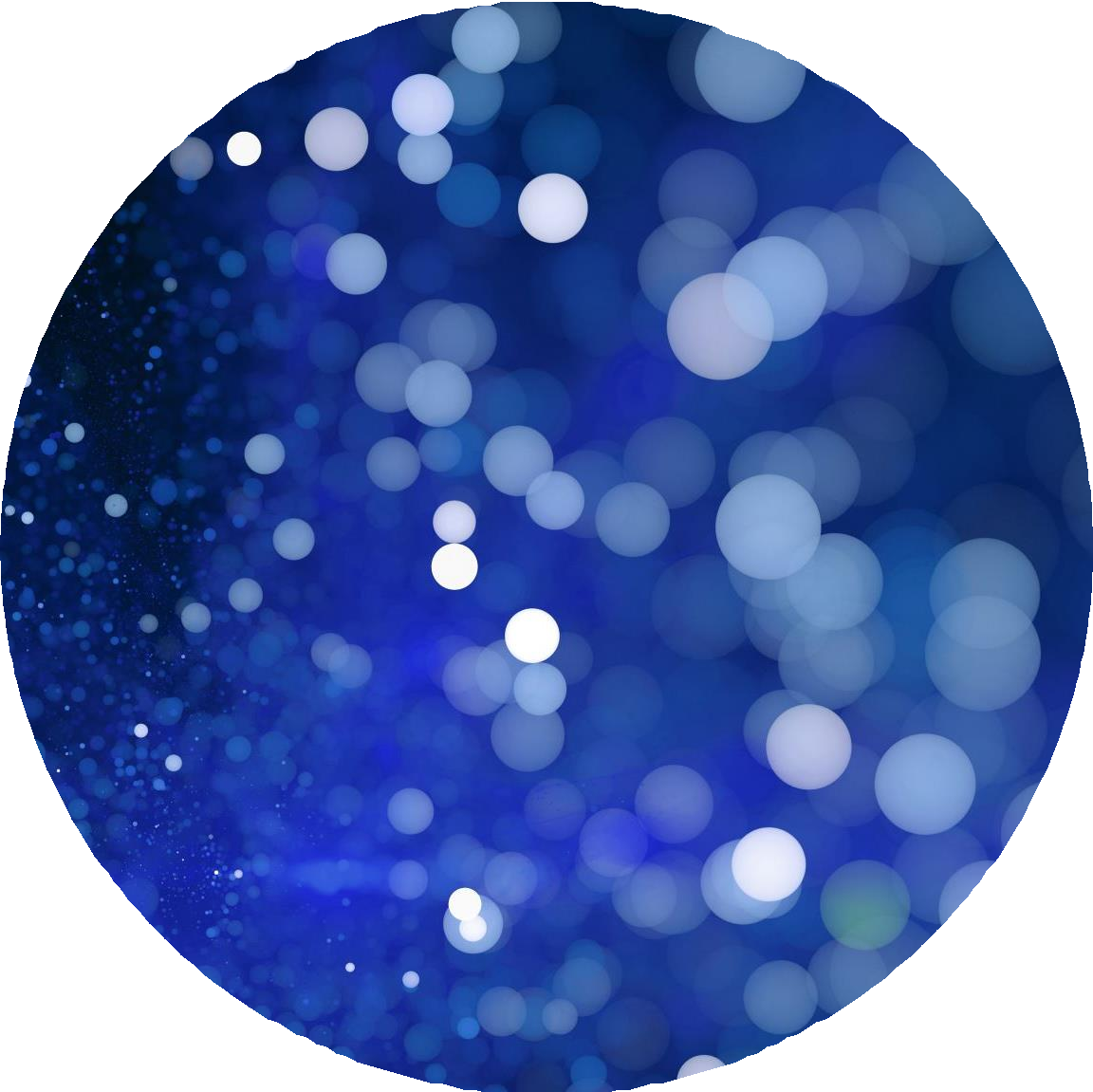 [Speaker Notes: Όταν υποβάλλεται η ενδιάμεση έκθεση, όλες οι κινητικότητες που δηλώνονται σε αυτήν (υλοποιημένες και προγραμματισμένες) πρέπει να είναι καταχωρημένες στο εργαλείο]
Participant Survey Report/ Έκθεση
Συμμετέχοντα
Ο/Η συμμετέχων/ουσα θα πρέπει να συμπληρώσει και να υποβάλει την  έκθεση σχετικά με την εμπειρία κινητικότητάς του (μέσω του  διαδικτυακού εργαλείου EUSurvey), εντός 30 ημερών από την  ολοκλήρωση της κινητικότητάς (παραλαβή πρόσκλησης)

Οι συμμετέχοντες που αποτυγχάνουν να συμπληρώσουν και να  υποβάλουν την ηλεκτρονική αναφορά συμμετοχής ενδέχεται να  χρειαστεί να επιστρέψουν στον οργανισμό τους εν μέρει ή  πλήρως την οικονομική υποστήριξη που έλαβαν.

Το αναμενόμενο ποσοστό υποβολής των εκθέσεων συμμετεχόντων είναι 100%. Σε περίπτωση που το ποσοστό αυτό δεν επιτευχθεί, η Εθνική Υπηρεσία διατηρεί το δικαίωμα να απορρίψει την τελική έκθεση του δικαιούχου οργανισμού και να ζητήσει εκ νέου υποβολή της, αφού υποβληθούν οι αναμενόμενες εκθέσεις συμμετεχόντων
Ο δικαιούχος οργανισμός δεσμεύεται να:
Να ενημερώνει όλους τους επιλέξιμους
συμμετέχοντες, το συντομότερο δυνατό μετά την επιλογή  τους, για τη δυνατότητα να υποβληθούν σε γλωσσικό τεστ (γλωσσική αξιολόγηση) αλλά και να παρακολουθήσουν τα μαθήματα που πραγματοποιούνται μέσα από την πλατφόρμα EU Academy
θα πρέπει να αναφέρει τον  αριθμό των χρησιμοποιούμενων γλωσσικών αξιολογήσεων και μαθημάτων στην τελική του έκθεση
Η Ευρ.Επιτροπή έλαβε την απόφαση να άρει την
υποχρέωση της γλωσσικής αξιολόγησης OLS πριν την  έναρξη έκαστης κινητικότητας, των συμμετεχόντων
φοιτητών/τριών και νέων αποφοίτων στην τριτοβάθμια
εκπαίδευση για τις Προσκλήσεις 2021, 2022, 2023, 2024.

Σημαντική η προώθηση της γλωσσικής εκμάθησης
OLS
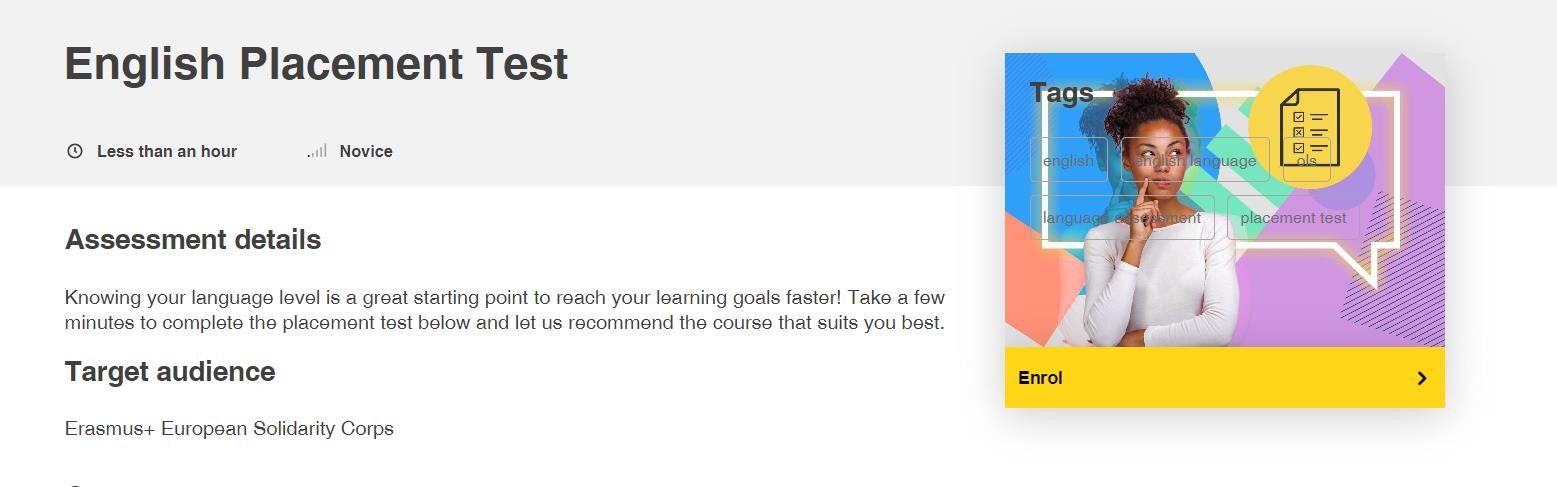 Τα δικαιούχα ιδρύματα αναμένεται να προωθούν τη δράση παρέχοντας  στοχευμένες πληροφορίες σε πολλαπλά ακροατήρια (συμπεριλαμβανομένων  και των μέσων ενημέρωσης) με στρατηγικό, συνεκτικό και αποτελεσματικό τρόπο  Erasmus Impact Tool

Πριν τη συμμετοχή σε μια δραστηριότητα επικοινωνίας ή διάδοσης, η οποία  αναμένεται να έχει σημαντικό αντίκτυπο στα μέσα ενημέρωσης, οι δικαιούχοι ενθαρρύνονται να ενημερώνουν τη χορηγούσα αρχή

Ο συντονιστής μπορεί να διαθέσει τα αποτελέσματα του έργου του στην Πλατφόρμα  Erasmus+ Project Results Platform  (http://ec.europa.eu/programmes/erasmus-plus/projects)

Σε κάθε υλικό/εκδήλωση διάδοσης/επικοινωνίας που αφορά στο Σχέδιο, αναμένεται η προβολή της Ευρωπαϊκής συγχρηματοδότησης

Οι οδηγίες για την οπτική ταυτότητα της προβολής της Ευρωπαϊκής επιχορήγησης είναι διαθέσιμες στη διεύθυνση:  https://commission.europa.eu/funding-tenders/managing-your-project/communicating-and-raising-eu-visibility_en

 Απαιτούνται το Έμβλημα (EU flag), το Funding Statement (Co-funded by the EU) και το Disclaimer (Δήλωση Αποποίησης Ευθύνης)

Αντίκτυπος σχεδίου  Επικοινωνία και  Διάδοση της Δράσης
Η ΕΥ μπορεί, κατά τη διάρκεια της δράσης ή μετά τη λήξη του έργου, να  ελέγξει την ορθή υλοποίησή του και τη συμμόρφωσή του με τις υποχρεώσεις που  απορρέουν μέσα από τη Συμφωνία.
On-the-spot check during & after the project implementation:
Διενεργούνται για κάποια μόνο σχέδια, κατά τη διάρκεια της υλοποίησης του έργου και μετά το  τέλος του αντίστοιχα, ώστε η EY να επαληθεύσει την πραγματοποίηση και την  επιλεξιμότητα όλων των δραστηριοτήτων
Final report check: Έλεγχος τελικής έκθεσης για καθορισμό του τελικού ποσού επιχορήγησης (αφορά όλα τα σχέδια)     
Desk check: Έλεγχος υποστηρικτικών αρχείων, που διεξάγεται μετά από την υποβολή της τελικής έκθεσης. Ο δικαιούχος πρέπει να υποβάλει τα επιπλέον δικαιολογητικά που θα του ζητηθούν από το ΙΔΕΠ, ανά κατηγορία προϋπολογισμού
Monitoring visits: H EY μπορεί να διενεργεί επισκέψεις παρακολούθησης  (φυσικές ή διαδικτυακές), οι οποίες έχουν στόχο κυρίως την υποστήριξη και  παροχή συμβουλών στους δικαιούχους
Έλεγχοι
[Speaker Notes: Υπάρχουν οι έλεγχοι που επιβάλλονται μετά από την αξιολόγηση ρίσκου (risk-based), οι έλεγχοι που γίνονται σε recurrent δικαιούχους με συγκέντρωση μεγάλων επιχορηγήσεων (top 15) και οι τυχαίοι έλεγχοι, όσων εμπίπτουν στο τυχαίο δείγμα της ΕΕ. Ο έλεγχος τελικής έκθεσης είναι υποχρεωτικός για όλα τα σχέδια.]
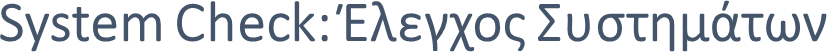 Επιτόπιος έλεγχος που πραγματοποιείται μετά την ολοκλήρωση του έργου και συνήθως, μετά την  επαλήθευση της τελικής έκθεσης ( ΝΑ Validation)
Ο έλεγχος συστημάτων πραγματοποιείται για να καθοριστεί:
H συμμόρφωση του οργανισμού με τις δεσμεύσεις που αναλήφθηκαν ως αποτέλεσμα της διαπίστευσής του με  το Χάρτη Erasmus
H συμμόρφωση του οργανισμού με τα πρότυπα εφαρμογής, όρους και προϋποθέσεις της Συμφωνίας
Επιχορήγησης
Η επαλήθευση της επιλεξιμότητας όλων των δραστηριοτήτων του έργου και των συμμετεχόντων σε αυτό, με όλα τα μέσα  τεκμηρίωσης (συμπεριλαμβανομένων φωτογραφικών και μαγνητοσκοπημένων αρχείων), προκειμένου να αποκλειστεί διπλή χρηματοδότηση ή άλλες παρατυπίες
Ελεγχος της διαχείρισης εγγράφων και τήρηση αρχείου (φυσικού ή/και ηλεκτρονικού)

*Η Ευρωπαϊκή Επιτροπή διατηρεί το δικαίωμα να ελέγχει και να επανεξετάζει όπως και η χορηγούσα αρχή
[Speaker Notes: Λέγεται συστημικός, γιατί συνήθως ελέγχουμε 3 Σχέδια. Διατηρούμε το δικαίωμα να ελέγξουμε τόσο ανοικτά όσο και κλειστά σχέδια.]
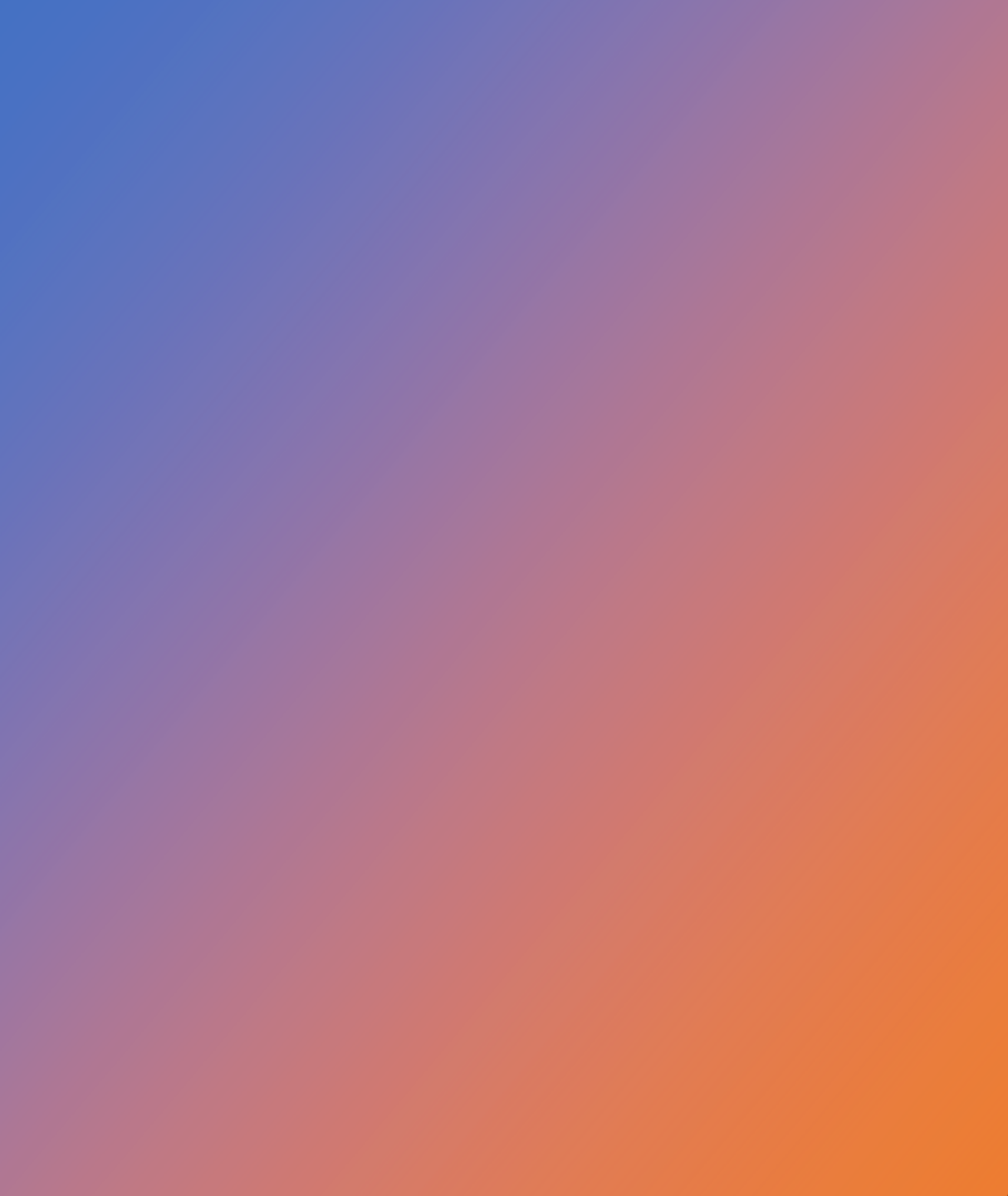 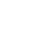 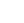 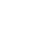 Διαχείριση  Σχεδίου στη Βάση του Χάρτη Erasmus
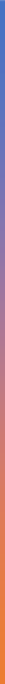 Με την υπογραφή του ECHE, κάθε ΙΤΕ δεσμεύεται να:
Συμμορφώνεται πλήρως προς τις αρχές της μη-διάκρισης, της διαφάνειας και της συμπερίληψης, όπως περιγράφονται στον Οδηγό του Προγράμματος Erasmus+
Διασφαλίζει πλήρη αυτόματη αναγνώριση των πιστωτικών μονάδων που αποκτούνται από τους φοιτητές κατά τις σπουδές/κατάρτιση στο εξωτερικό, συμπεριλαμβανομένων αυτών που προκύπτουν από το διαδικτυακό κομμάτι της κινητικότητας
Διασφαλίζει την αναγνώριση της κινητικότητας του προσωπικού Στα πλαίσια της αξιολόγησης  της επαγγελματικής ανάπτυξης, με τη μορφή προαγωγής ή μείωσης των ωρών  διδασκαλίας. 
Μεριμνά για την ποιότητα των κινητικοτήτων, κατά τον σχεδιασμό και την υλοποίηση του σχεδίου (π.χ. γλωσσική, πολιτισμική και άλλη προετοιμασία συμμετεχόντων)
Εφαρμόζει τις οριζόντιες προτεραιότητες του Erasmus+  
*Έμφαση πρέπει να δίνεται στη ψηφιακή διαχείριση των κινητικοτήτων του, στη βάση των τεχνικών προτύπων του European Student Card Initiative (European Student Card + Erasmus without Paper + Erasmus+ Mobile App)
Βασικές Δεσμεύσεις Ιδρυμάτων που προκύπτουν από την υπογραφή του ECHE
[Speaker Notes: Βάζω μόνο όσα αφορούν εξερχόμενες κινητικότητες, αλλά υπάρχουν κι άλλα που αφορούν τις εισερχόμενες]
Αναγνώριση μαθησιακών αποτελεσμάτων φοιτητών που αποκτούνται κατά τις σπουδές/κατάρτιση στο εξωτερικό
Για ένα πλήρες ακαδημαϊκό έτος, ο φοιτητής αναμένεται να αποκτήσει συνολικά 60 ECTS ή και περισσότερες  Η απόκτηση μικρότερου αριθμού μονάδων ενδέχεται να οδηγήσει σε παράταση της συνολικής περιόδου σπουδών του φοιτητή ή σε επιπλέον φόρτο εργασίας κατά τη συνέχεια των σπουδών του
Οι ακόλουθες ενέργειες είναι απαραίτητες για την προετοιμασία και την καταχώρηση κινητικοτήτων (στα συστήματα του ΙΤΕ), με τη χρήση των ECTS:
Δημοσιοποίηση στην ιστοσελίδα κάθε ΙΤΕ ενός επικαιροποιημένου και αναλυτικού καταλόγου προγραμμάτων σπουδών (με τις αντίστοιχες πιστωτικές μονάδες για κάθε πρόγραμμα σπουδών)
Υπογραφή learning agreement, τόσο στις περιπτώσεις κινητικότητας για σπουδές όσο και στις περιπτώσεις κινητικότητας για πρακτική άσκηση
Έκδοση ατομικού Transcript of Records (ή Traineeship Certificate, για πρακτική άσκηση), που να περιλαμβάνει τον αριθμό των πιστωτικών μονάδων που αποκτήθηκαν και τις βαθμολογίες που εξασφάλισε ο φοιτητής
Έκδοση Diploma Supplement ή Europass Certificate Supplement (για όσους πραγματοποιούν πρακτική άσκηση, μετά την αποφοίτησή τους)
Υϊοθέτηση ενός πολύ συγκεκριμένου πλαισίου αναγνώρισης και δημοσιοποίησή του στην ιστοσελίδα του Ιδρύματος
Αναγνώριση Μαθησιακών Αποτελεσμάτων
[Speaker Notes: The Europass Certificate Supplement is a document that provides information that makes it easier for employers and educational institutions to understand your vocational qualification.]
Παρουσίαση της ομάδας διαχείρισης Erasmus και περιγραφή της δομής της, συμπεριλαμβανομένων των επικεφαλής και των μελών της
Περιγραφή των διαδικασιών για την επιλογή φοιτητών, καθηγητών και προσωπικού που θα συμμετάσχουν στο πρόγραμμα Erasmus
Παροχή πληροφοριών σχετικά με τις υποστηρικτικές υπηρεσίες που προσφέρονται στους συμμετέχοντες (ειδικά στους συμμετέχοντες με λιγότερες ευκαιρίες)
Περιγραφή των επιλέξιμων δραστηριοτήτων, στα πλαίσια του Προγράμματος
Επεξήγηση του τρόπου χρηματοδότησης των κινητικοτήτων και πίνακες με τα ποσά-τις ισχύουσες τιμές ανά Πρόσκληση (συμπεριλαμβανομένων των επιτρεπόμενων top-ups)
Templates απαιτούμενων εντύπων ανά είδος κινητικότητας
Ενημέρωση για τις συνεργασίες και τα δίκτυα που το Γραφείο  Erasmus/IRO έχει αναπτύξει  με άλλα εκπαιδευτικά ιδρύματα
Κοινοποίηση των success stories αλλά και ανατροφοδότηση αναφορικά με τις προκλήσεις  που αντιμετωπίζονται κατά την υλοποίηση κινητικοτήτων
Στοιχεία επικοινωνίας και ώρες γραφείου Erasmus
Ενημέρωση για το Erasmus Student Card και το Erasmus+ Mobile App
Επικαιροποιημένη πληροφόρηση σχετικά με τη χρήση, τον τρόπο λειτουργίας και τη μεταφορά των ECTS (διαδικασίες αναγνώρισης)
Πληροφόρηση που αναμένεται να υπάρχει στην ιστοσελίδα του ΙΤΕ σχετικά με το Erasmus
[Speaker Notes: The Europass Certificate Supplement is a document that provides information that makes it easier for employers and educational institutions to understand your vocational qualification
Οι διαδικασίες για την επιλογή συμμετεχόντων πρέπει να είναι δίκαιες, διαφανείς, συνεπείς και σωστά καταγεγραμμένες/αρχειοθετημένες]
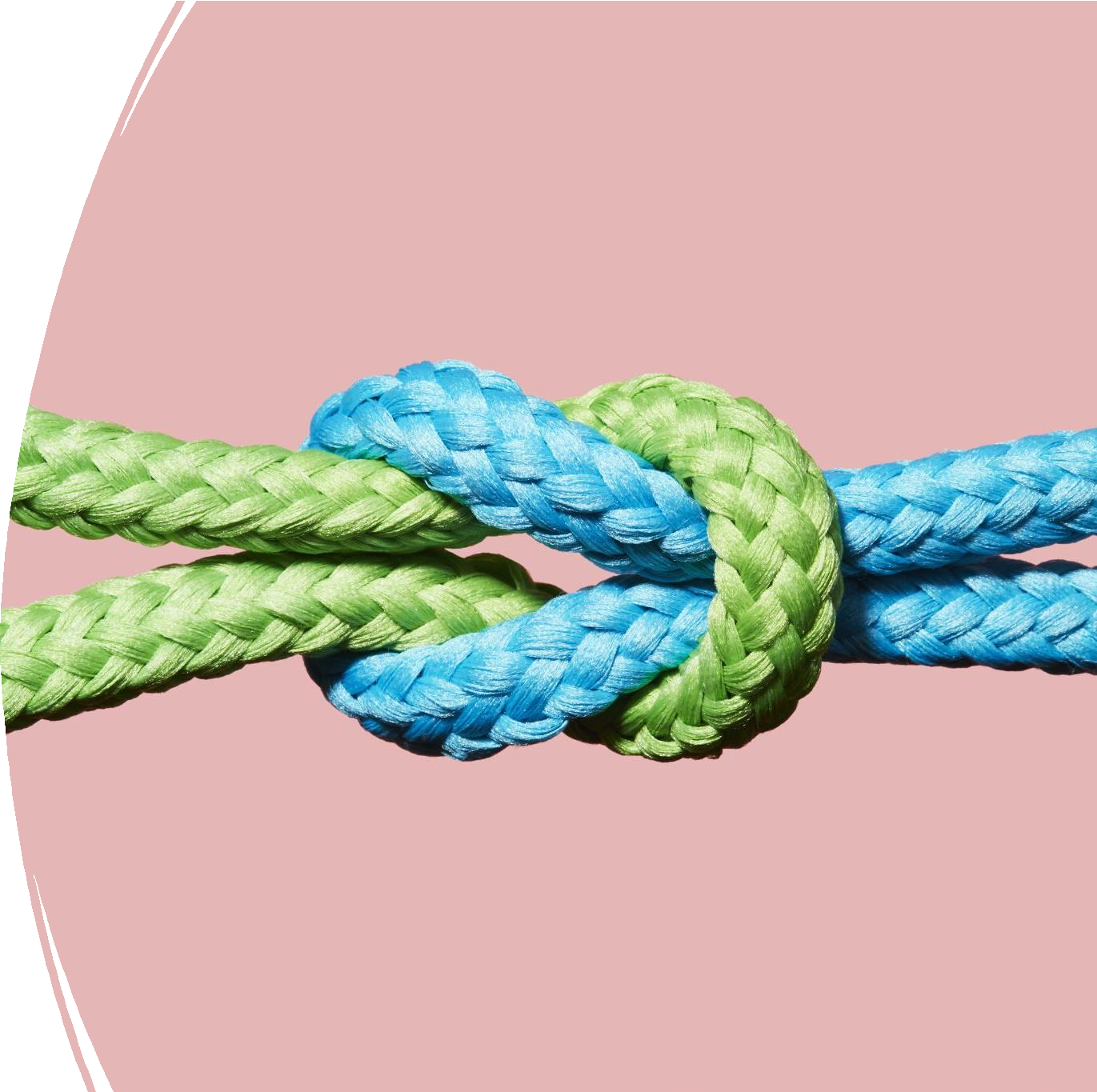 Κατά τη Διάρκεια της  Κινητικότητας

Υποστήριξη των συμμετεχόντων
Αλλαγές/τροποποιήσεις στα έντυπα Συμφωνίας (όπου είναι απαραίτητο)

Καταβολή των δόσεων, σύμφωνα  με το Υπογεγραμμένο Έντυπο Grant Agreement

Διάχυση των εμπειριών σε ΜΚΔ
Υποβολή στο Γραφείο Erasmus όλων των απαραίτητων εντύπων
Αυτόματη Αναγνώριση (χωρίς περαιτέρω διαδικασίες από τη πλευρά  του συμμετέχοντα)της Περιόδου Κινητικότητας:
Transcript of Records (Σπουδές και BIPs), Έκδοση του παραρτήματος  Διπλώματος
Traineeship Certificate ( After the Mobility)  για Κινητικότητες που  αφορούν τοποθέτηση
Certificate of Attendance για κινητικότητα Προσωπικού
Έκδοση του Europass Certificate Supplement για Νέους Απόφοιτους-
Μέριμνα για την υποβολή της Έκθεσης Συμμετέχοντα
Επαλήθευση των εντύπων και πληρωμή της τελικής δόσης


Σε κάθε ΙΤΕ πρέπει να υπάρχουν οι υποδομές για δομημένη συλλογή και προβολή των θετικών και αρνητικών εμπειριών των εξερχόμενων συμμετεχόντων
Με τη λήξη της  Κινητικότητάς
Η Εθνική Υπηρεσία και η Ευρ.Επιτροπή
παρακολουθούν την ορθή εφαρμογή των ρητρών του  Χάρτη Erasmus και τη συμμόρφωση προς τις δεσμεύσεις που προκύπτουν από την υπογραφή των Διμερών Συμφωνιών.
Σε περίπτωση που η παρακολούθηση αποκαλύψει  αδυναμίες, ο δικαιούχος πρέπει να θεσπίσει και να  εφαρμόσει σχέδιο δράσης εντός του χρονικού
πλαισίου που καθορίζεται από την Εθνική Υπηρεσία ή  την Επιτροπή.
Στην απουσία επαρκών και έγκαιρων διορθωτικών
ενεργειών από τον δικαιούχο, η Εθνική Υπηρεσία
μπορεί να προτείνει στην Επιτροπή να αναστείλει ή να  αποσύρει τον Χάρτη Erasmus.
Aναστολή/
Απόσυρση Χάρτη
Διαχείριση Εγκεκριμένων Σχεδίων Βασικής Δράσης 1 - Τριτοβάθμια Εκπαίδευση - Ιστοσελίδα ΙΔΕΠ

Additional Resources - Erasmus+ and ESC Platform

Beneficiary Guides – Project Implementation Phase

Management of Blended Intensive Programmes in BM

Erasmus Charter for Higher Education - European Commission

European Student Card Initiative

ECTS – European Commission
Χρήσιμοι Σύνδεσμοι

Ώρες Γραφείου: 7:00- 14:30
Επικοινωνία
Ώρες Γραφείου: 7:00- 14:30